Bichromatic Rabi control of semiconductor qubits
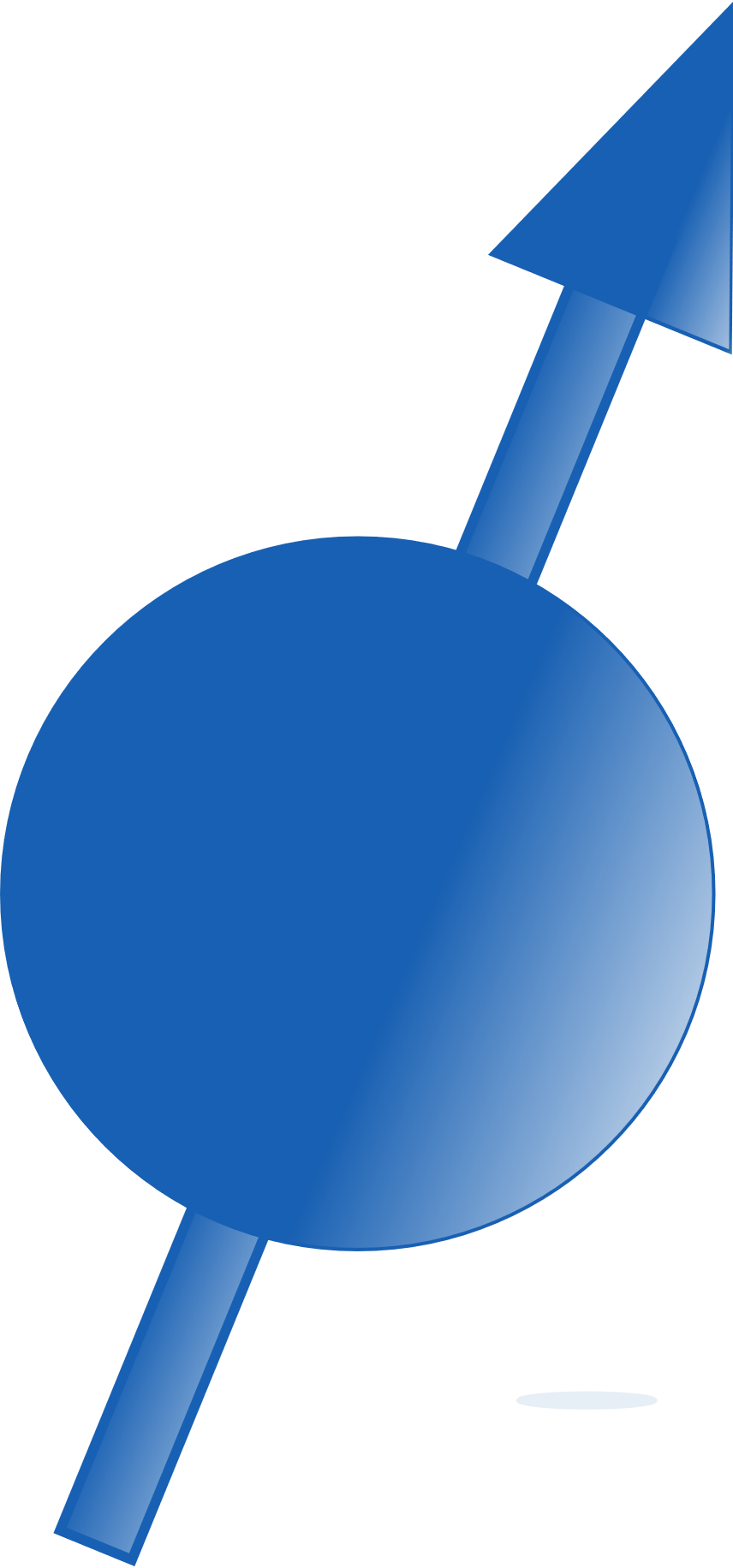 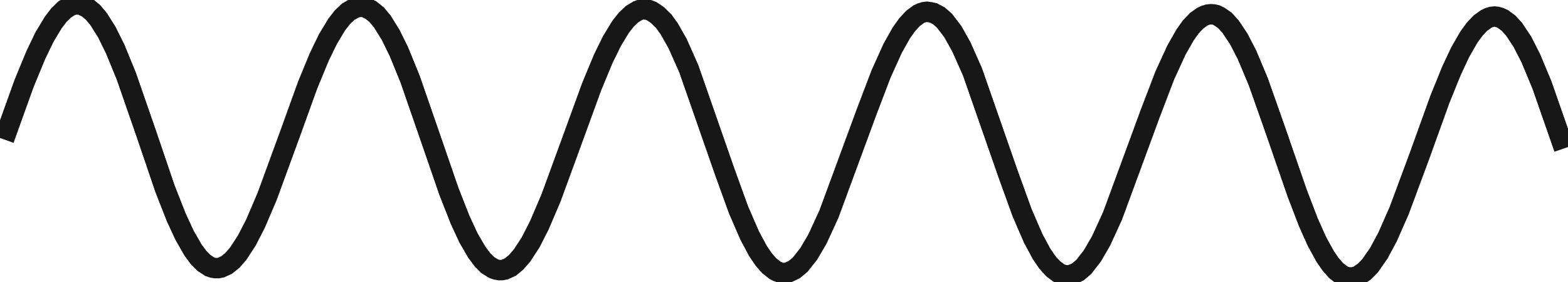 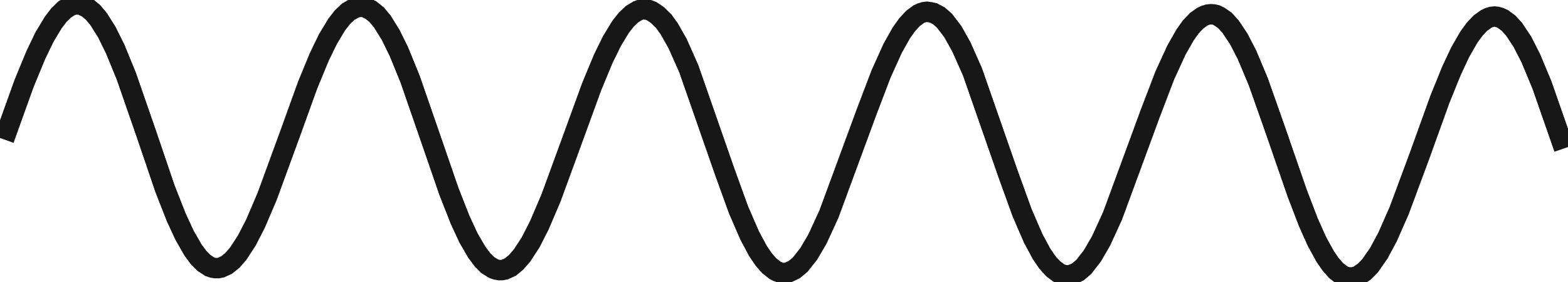 Valentin John1, Francesco Borsoi1, Zoltán György2 ,Chien-An Wang1, Gábor Széchenyi2, Floor van Riggelen1, William I.L. Lawrie1, Amir Sammak3, Nico W. Hendrickx1, Giordano Scappucci1, András Pályi4, and Menno Veldhorst1
1 - QuTech and Kavli Institute of Nanoscience, Delf University of Technology
2 – ELTE Eötvös Loránd University
3 - QuTech and Netherlands Organisation for Applied Scientific Research (TNO)
4 - Department of Theoretical Physics, Institute of Physics, Budapest University of Technology and Economics
ReAQCT 2024
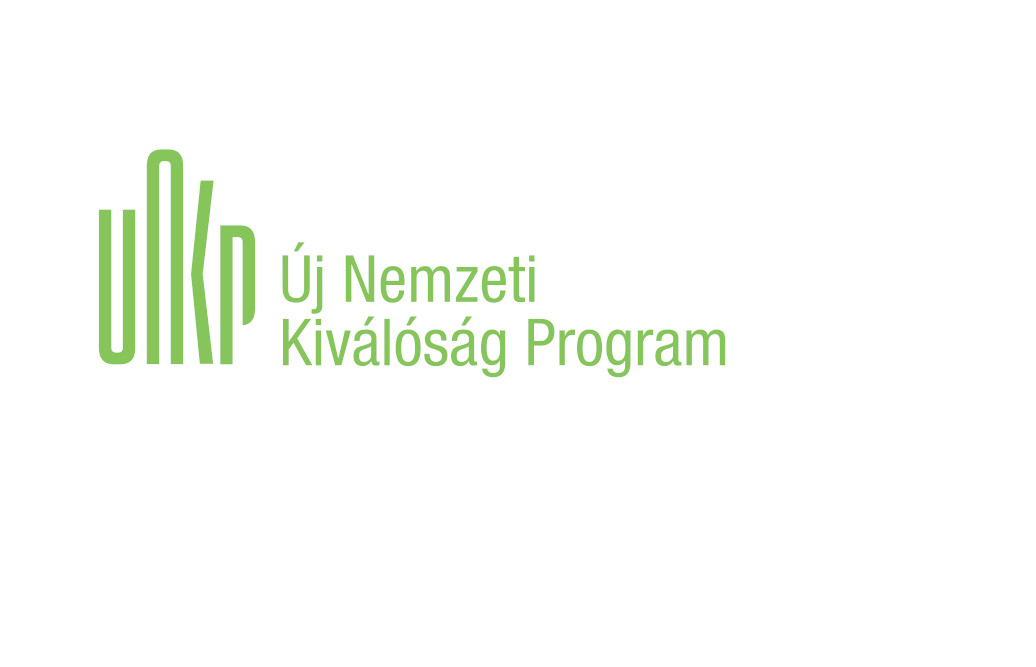 V. John, F. Borsoi, Z. György et al., Phys. Rev. Lett. 132, 6 (2024)
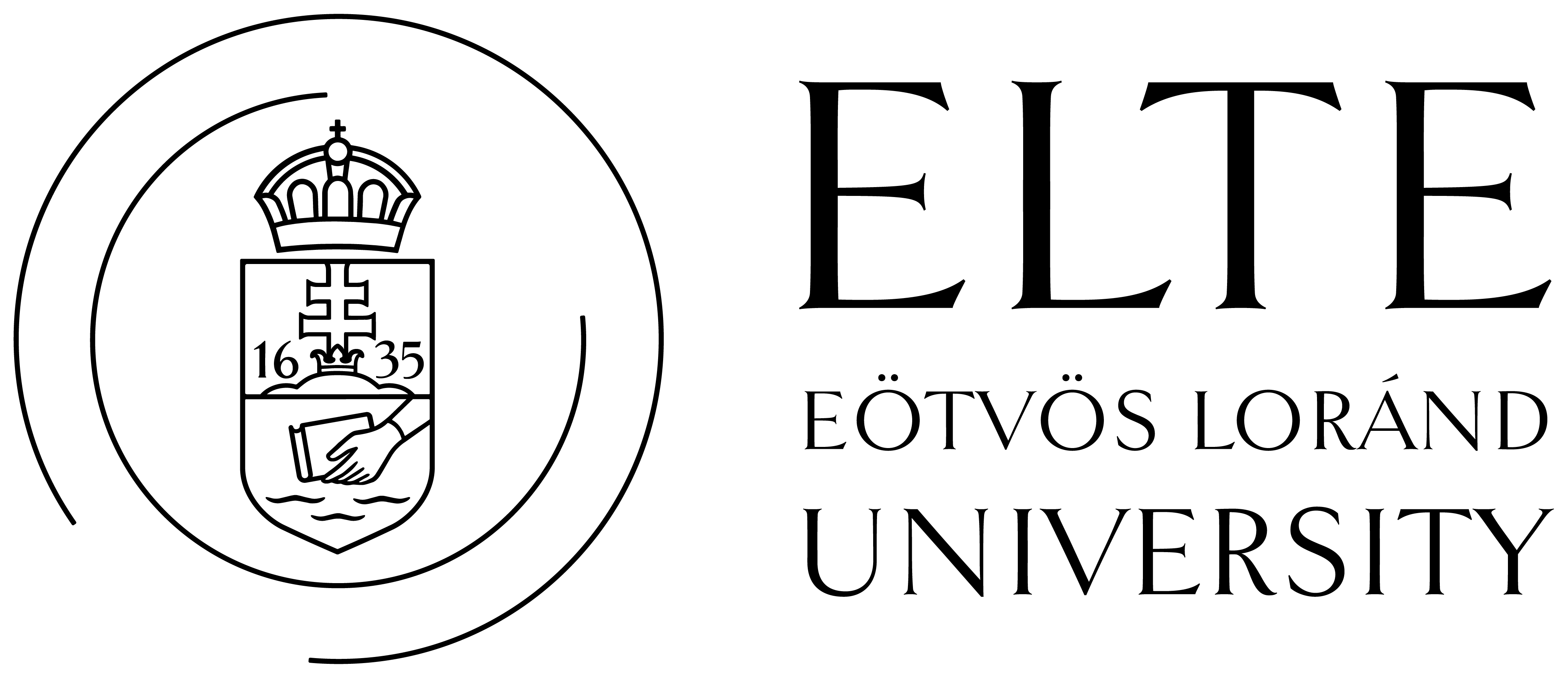 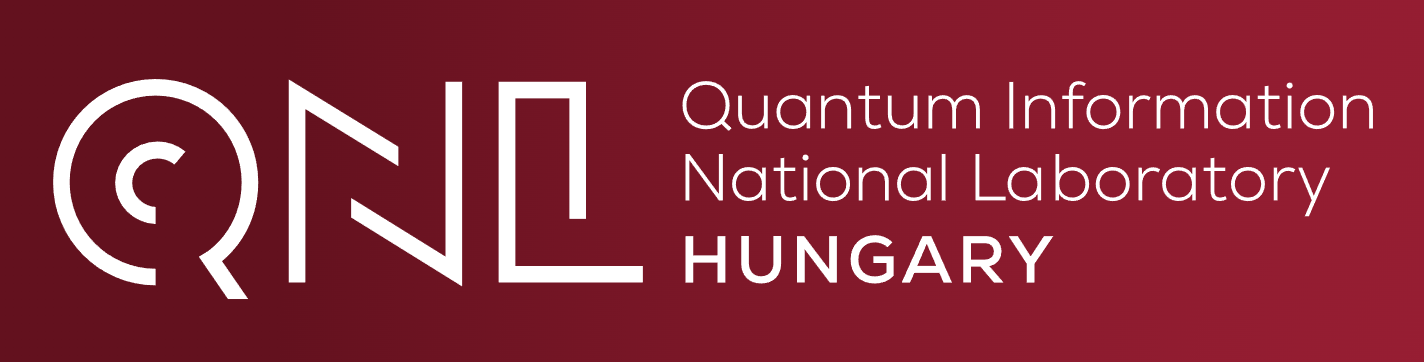 1/17
Germanium spin qubits
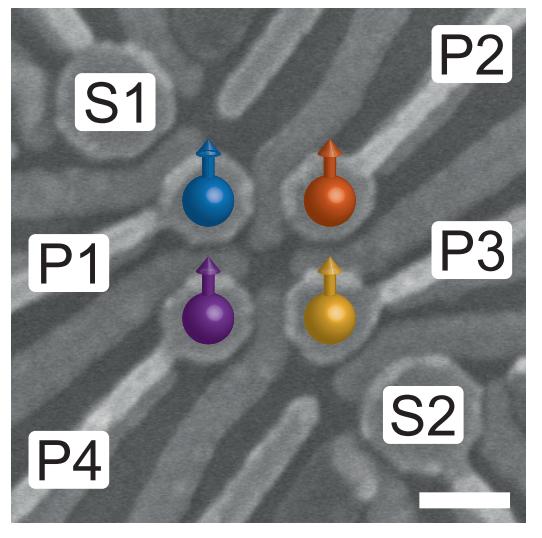 B
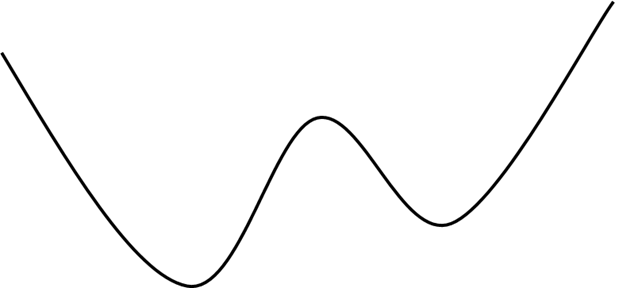 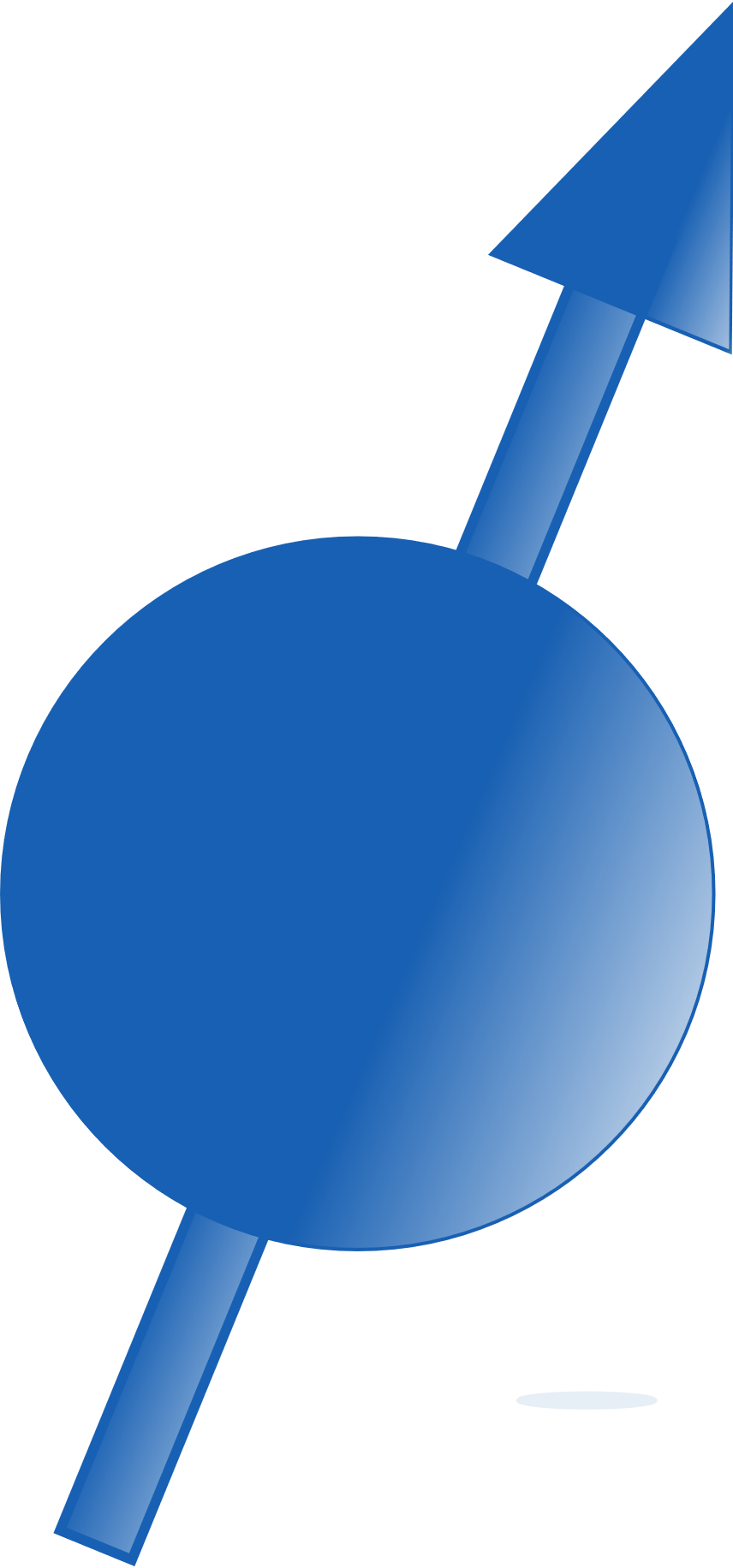 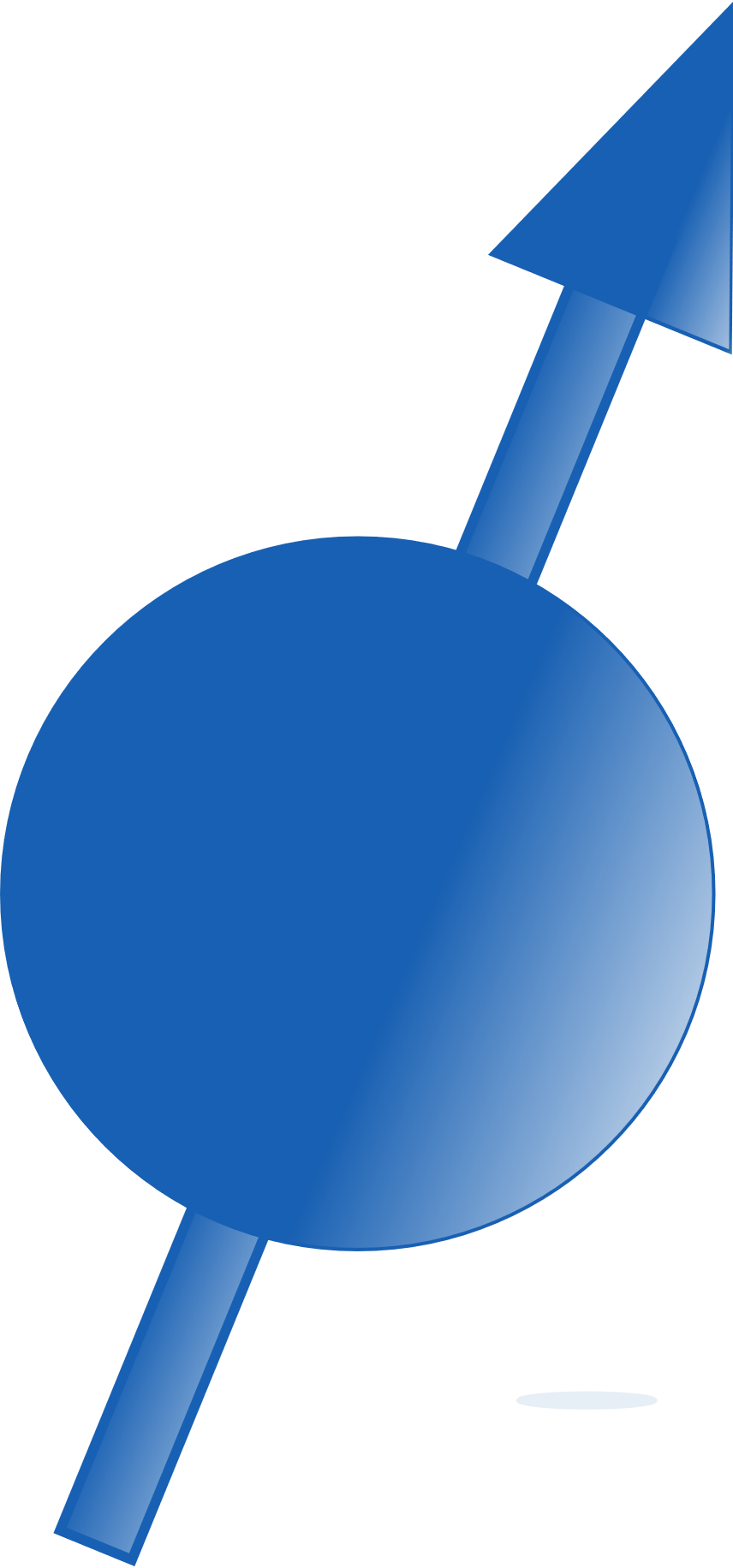 100 nm
Hendrickx, Nico W., et al. "A four-qubit germanium quantum processor." Nature 591.7851 (2021): 580-585.
Qubit:
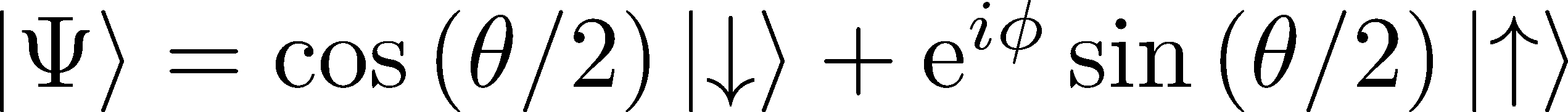 Advantage: small size, scalability
2/17
Scalability issue
Goal: large number of qubits
B
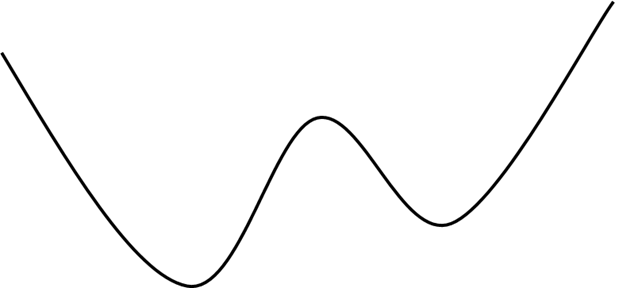 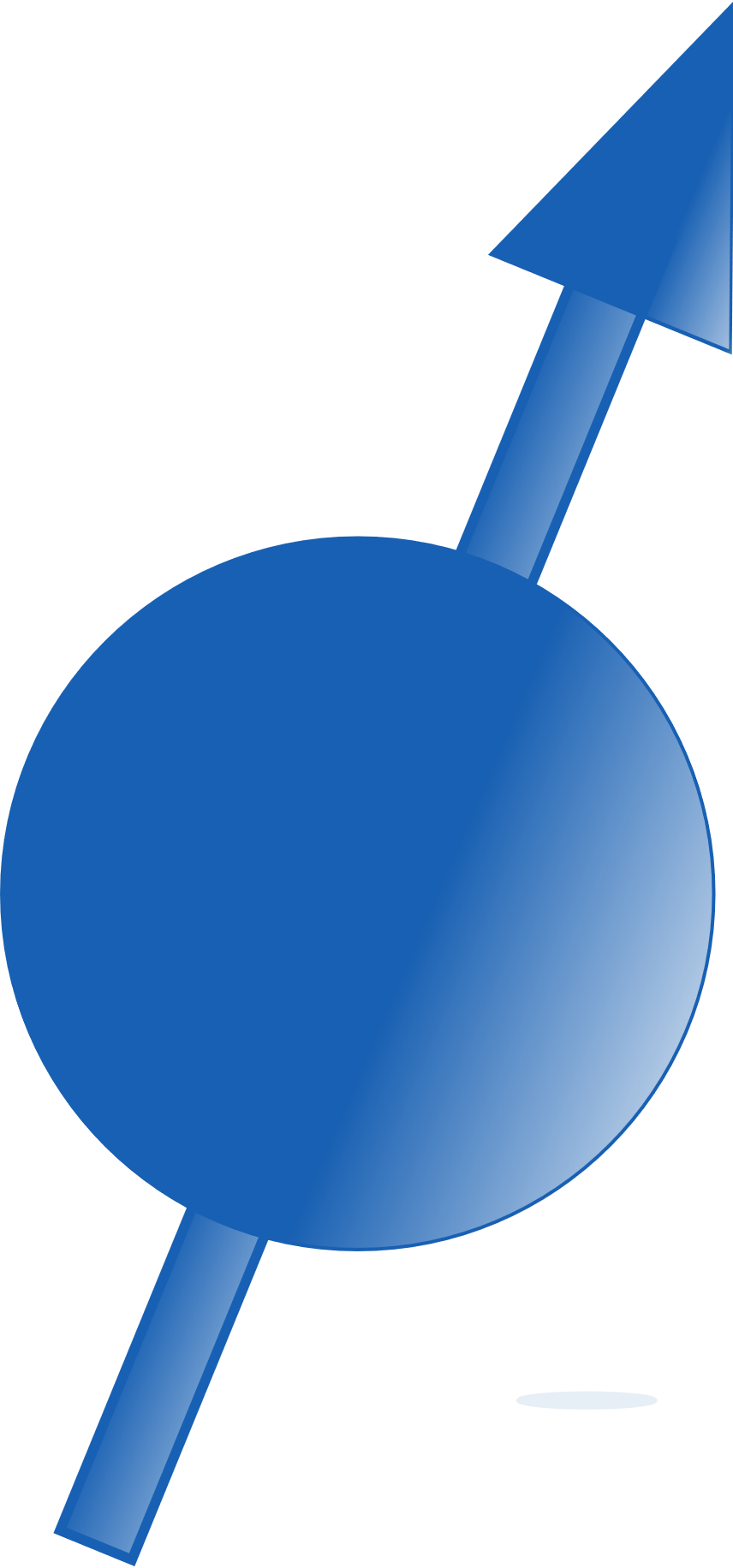 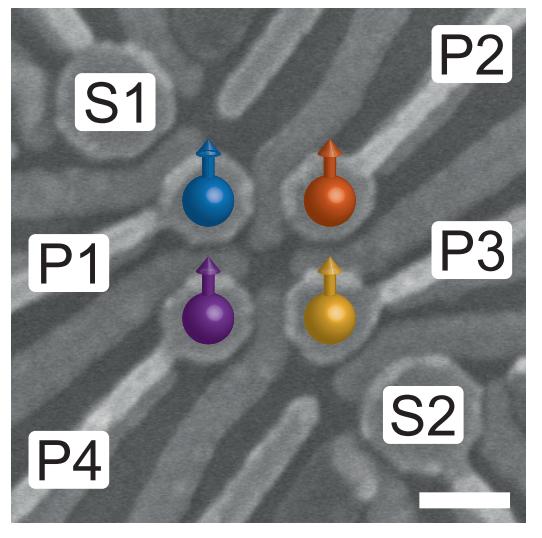 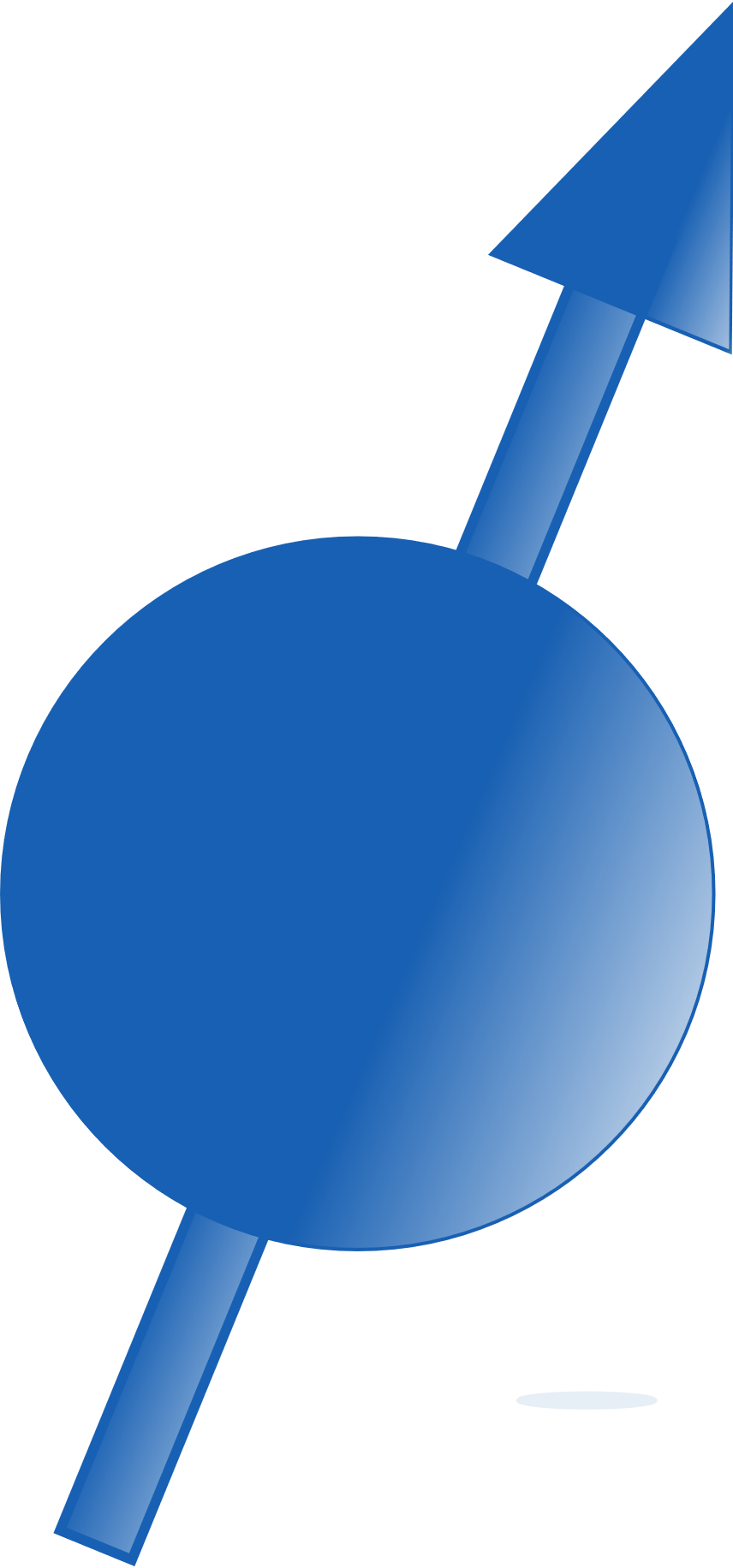 Every qubit requires a plunger gate for driving
100 nm
Interconnect bottleneck
Hendrickx, Nico W., et al. "A four-qubit germanium quantum processor." Nature 591.7851 (2021): 580-585.
3/17
Solution: Crossbar architecture
Shared control, sublinear scaling
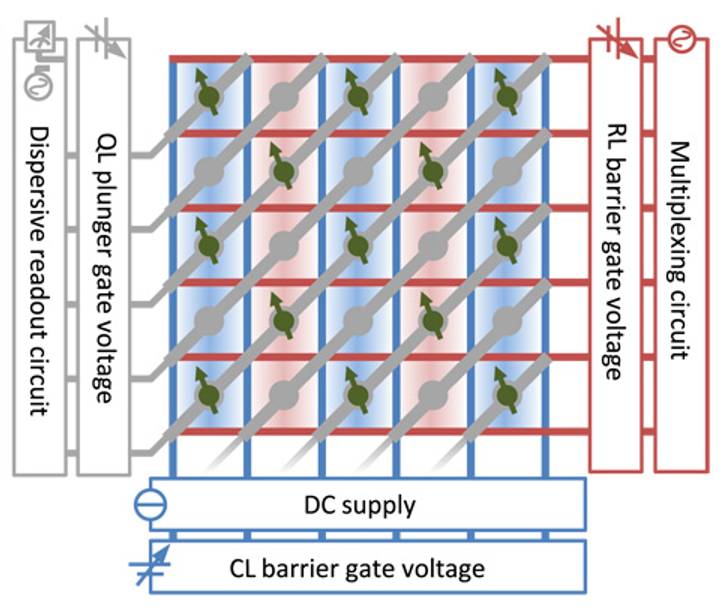 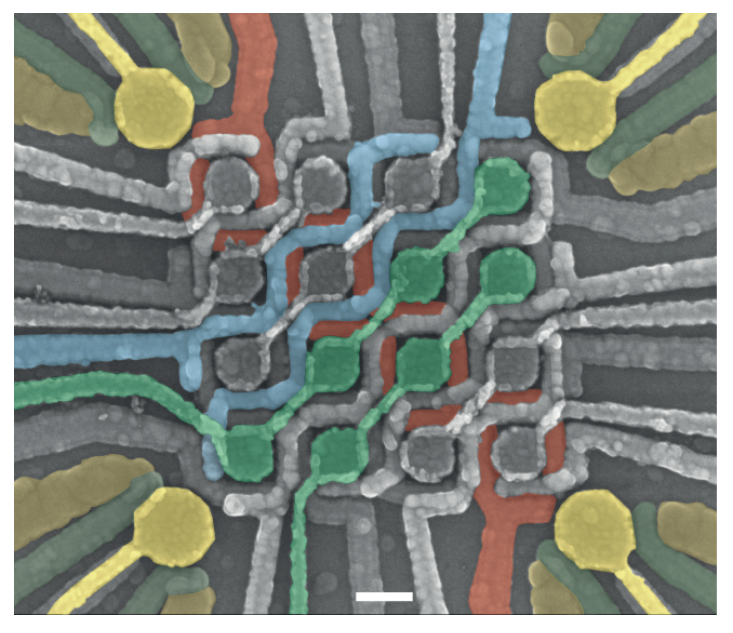 Li, Ruoyu, et al. "A crossbar network for silicon quantum dot qubits." Science advances 4.7 (2018): eaar3960.
Borsoi, Francesco, et al. "Shared control of a 16 semiconductor quantum dot crossbar array." Nature Nanotechnology 19.1 (2024): 21-27.
4/17
Bichromatic selective addressing
Spin qubits in 2D array
Two-tone electrical driving
No driving
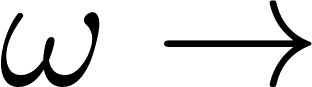 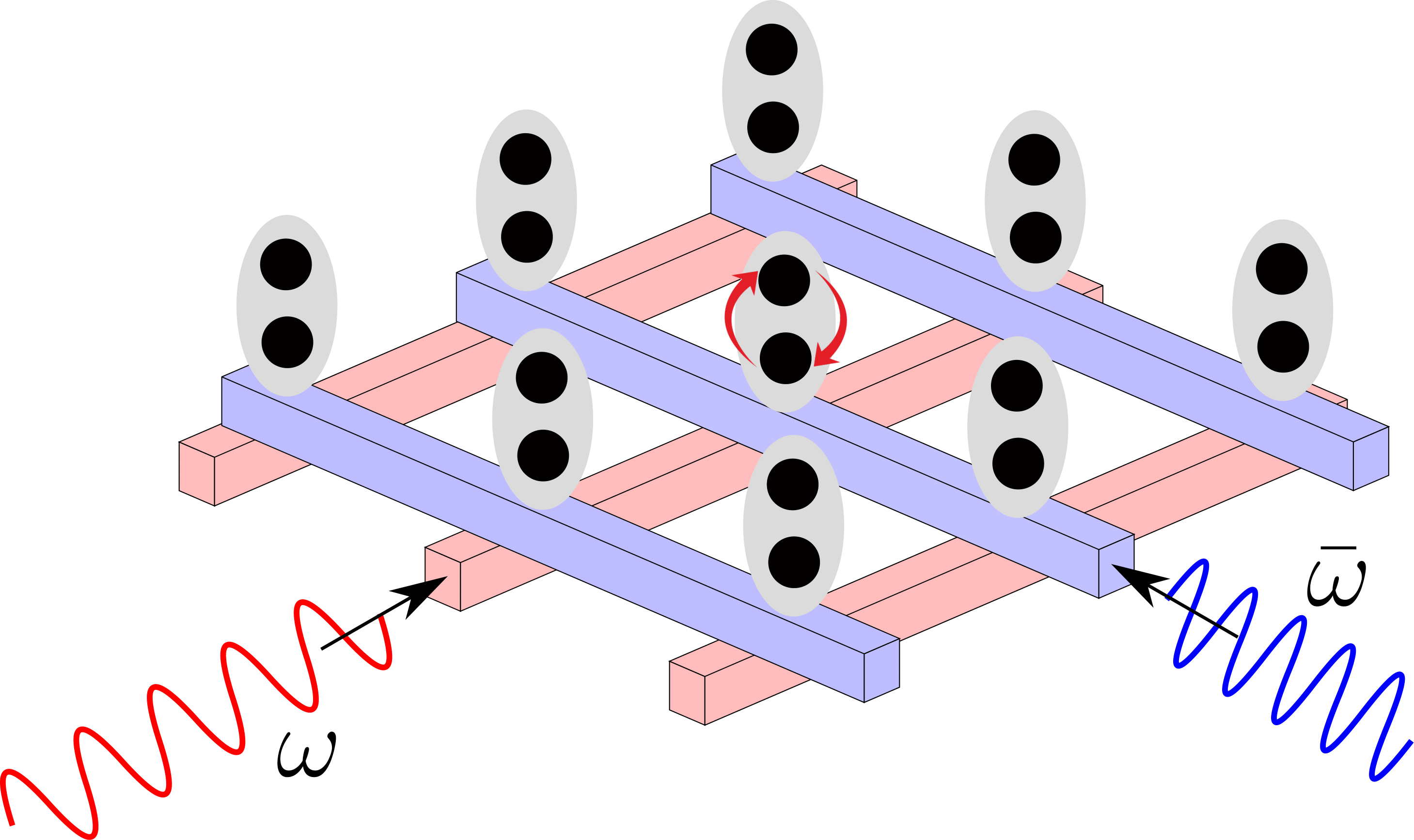 No driving
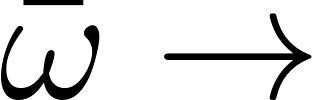 and
Driving
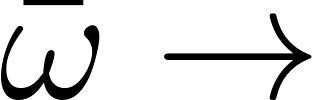 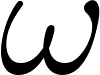 György, Z., Pályi, A., & Széchenyi, G. (2022). Electrically driven spin resonance with bichromatic driving. Physical Review B, 106(15), 155412.
5/17
Parallelized single-qubit gates
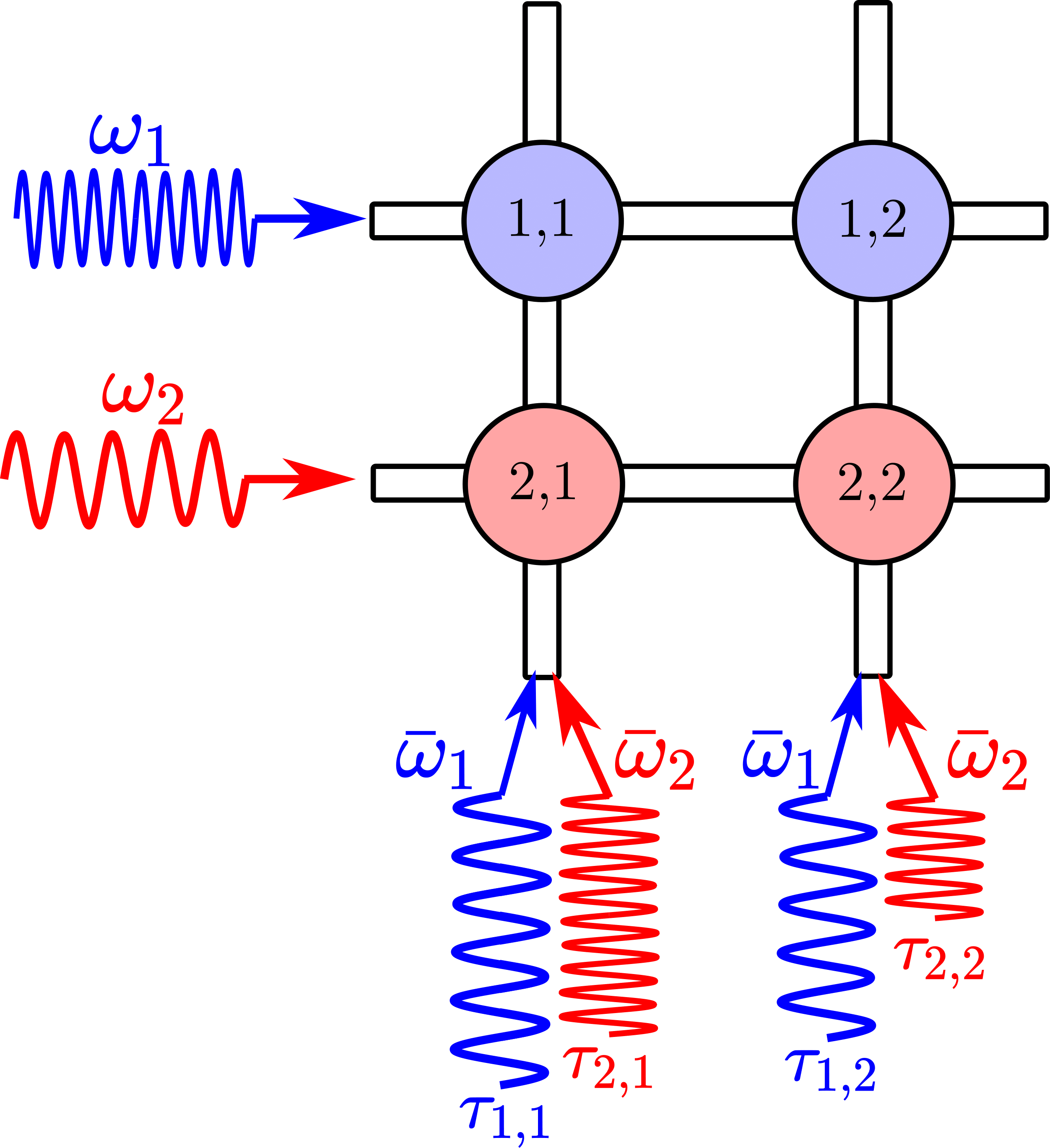 Frequency multiplexing
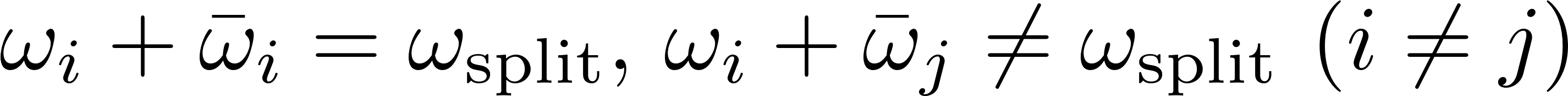 Crosstalk can be avoided
By tuning the initial phases and the duration of the pulses, arbitrary single-qubit gate can be realized
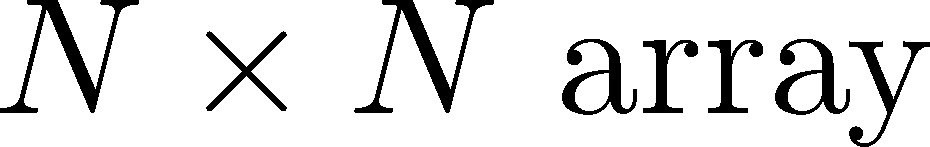 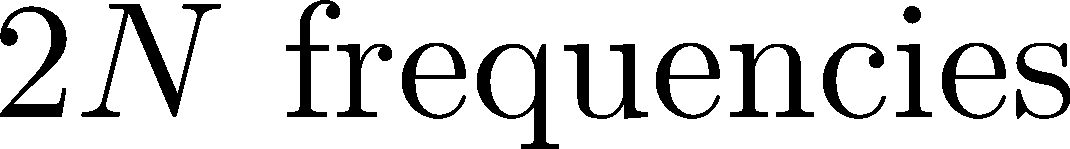 György, Z., Pályi, A., & Széchenyi, G. (2022). Electrically driven spin resonance with bichromatic driving. Physical Review B, 106(15), 155412.
6/17
Experimental demonstration – Veldhorst Lab
2x2 germanium processor
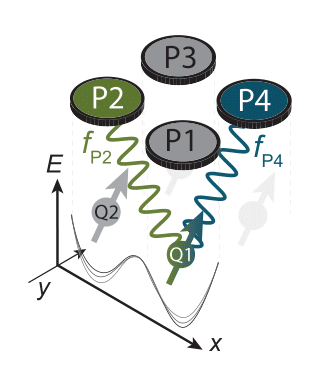 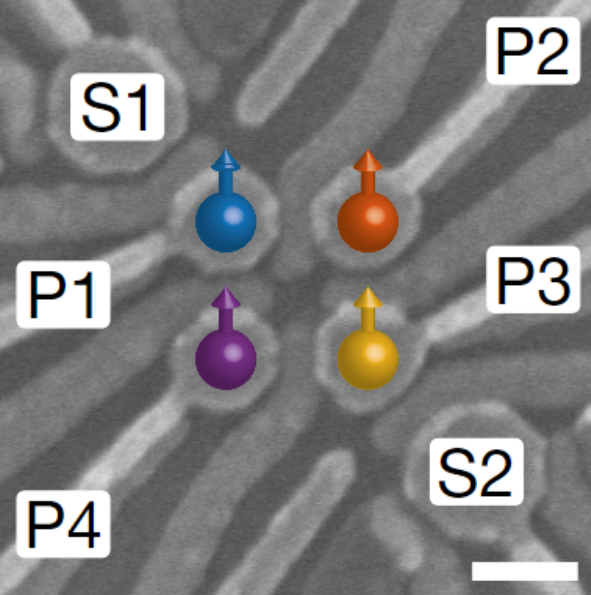 Q1
Q2
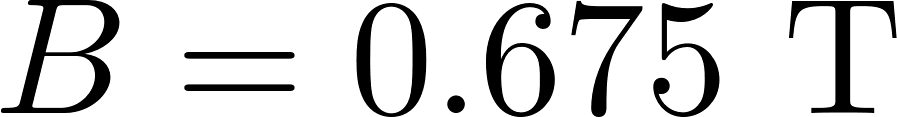 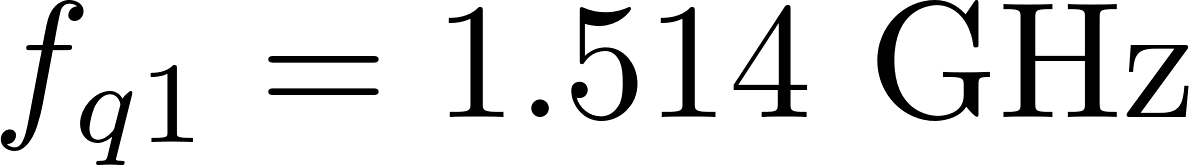 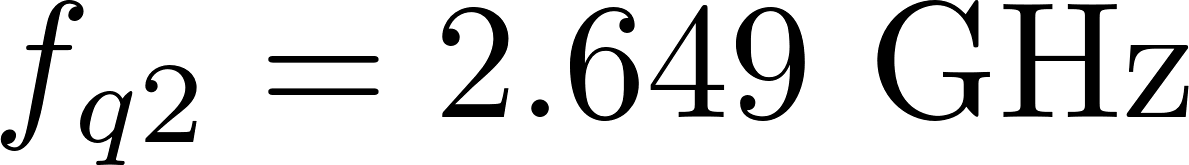 100 nm
Hendrickx, Nico W., et al. "A four-qubit germanium quantum processor." Nature 591.7851 (2021): 580-585.
7/17
Experimental demonstration – Veldhorst Lab
Highly detuned!
2x2 germanium processor
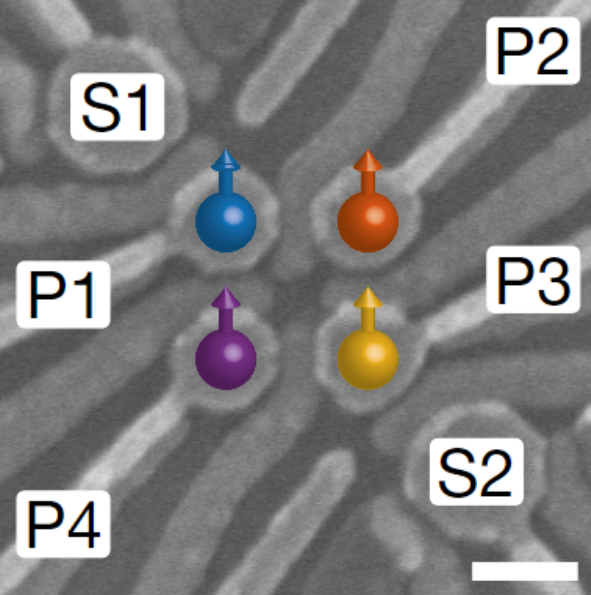 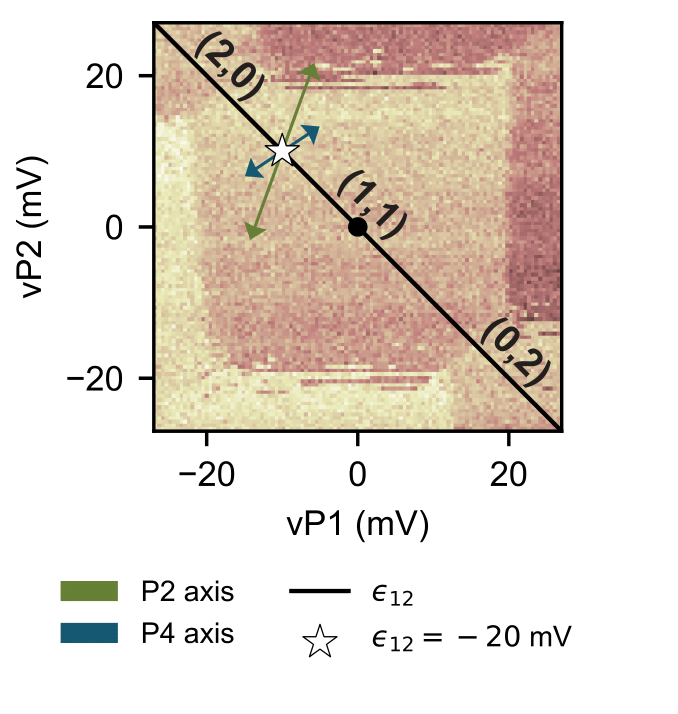 Q1
Q2
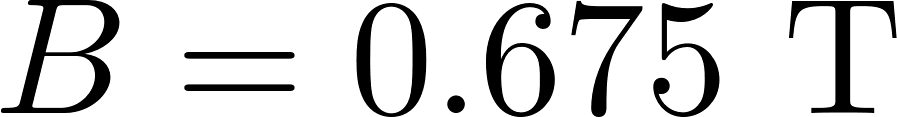 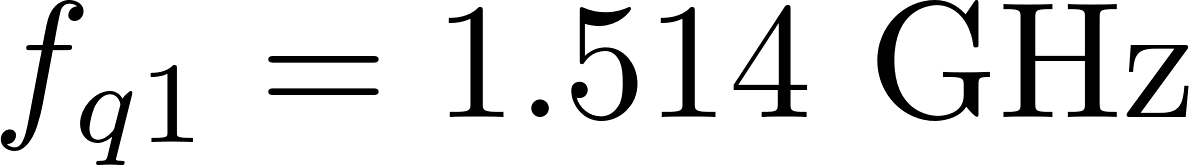 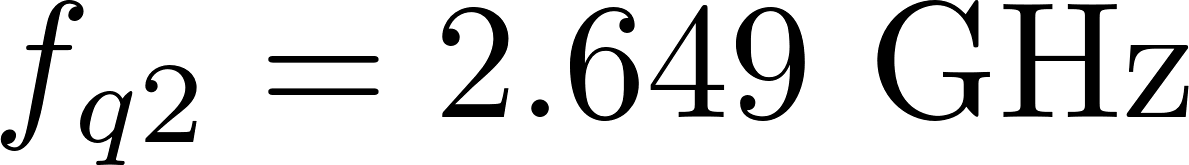 100 nm
Hendrickx, Nico W., et al. "A four-qubit germanium quantum processor." Nature 591.7851 (2021): 580-585.
8/17
Theoretical model
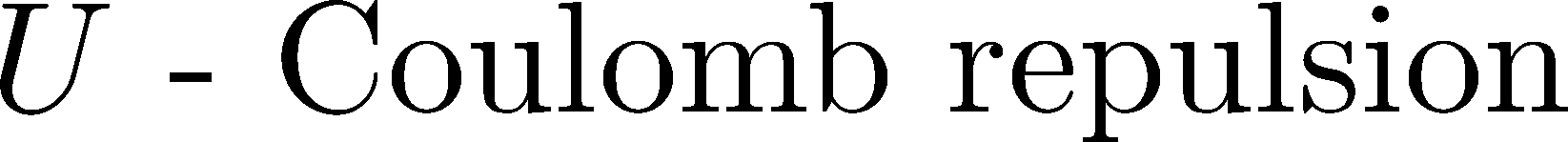 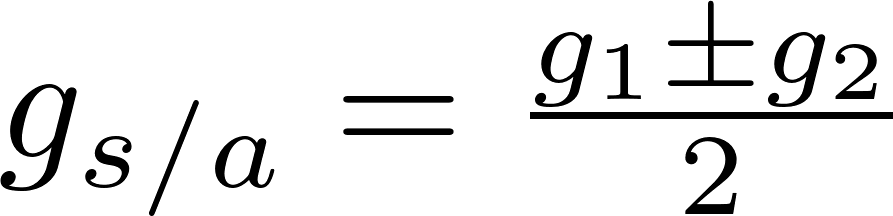 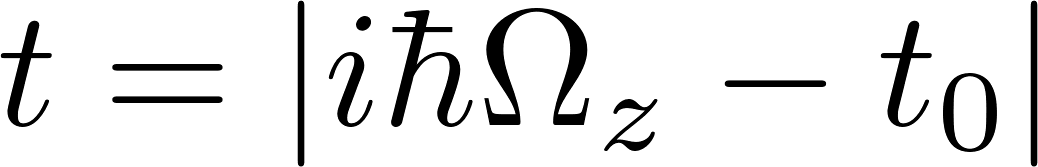 Detuning modulation
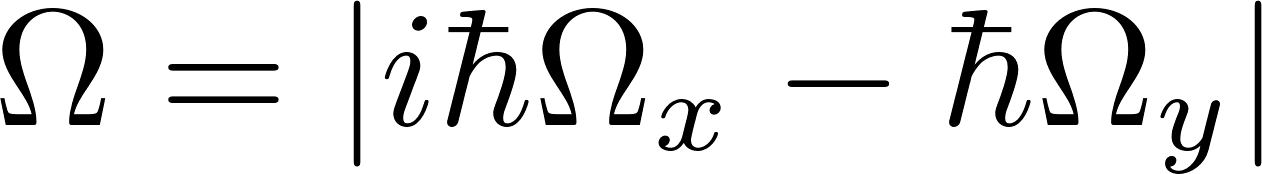 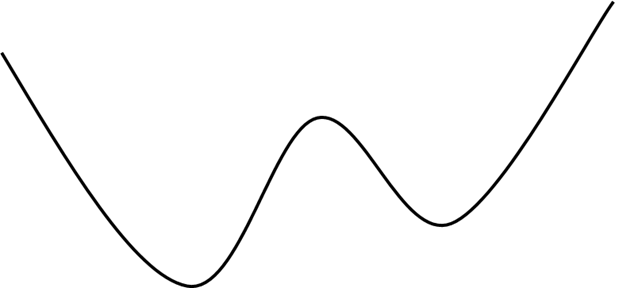 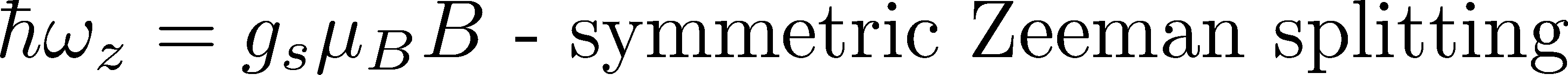 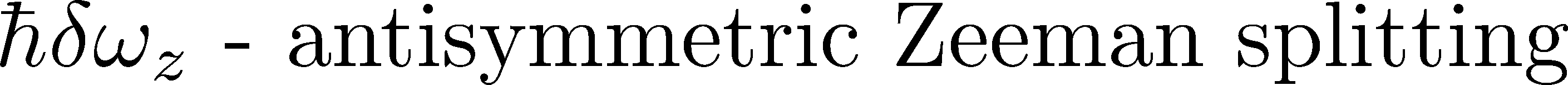 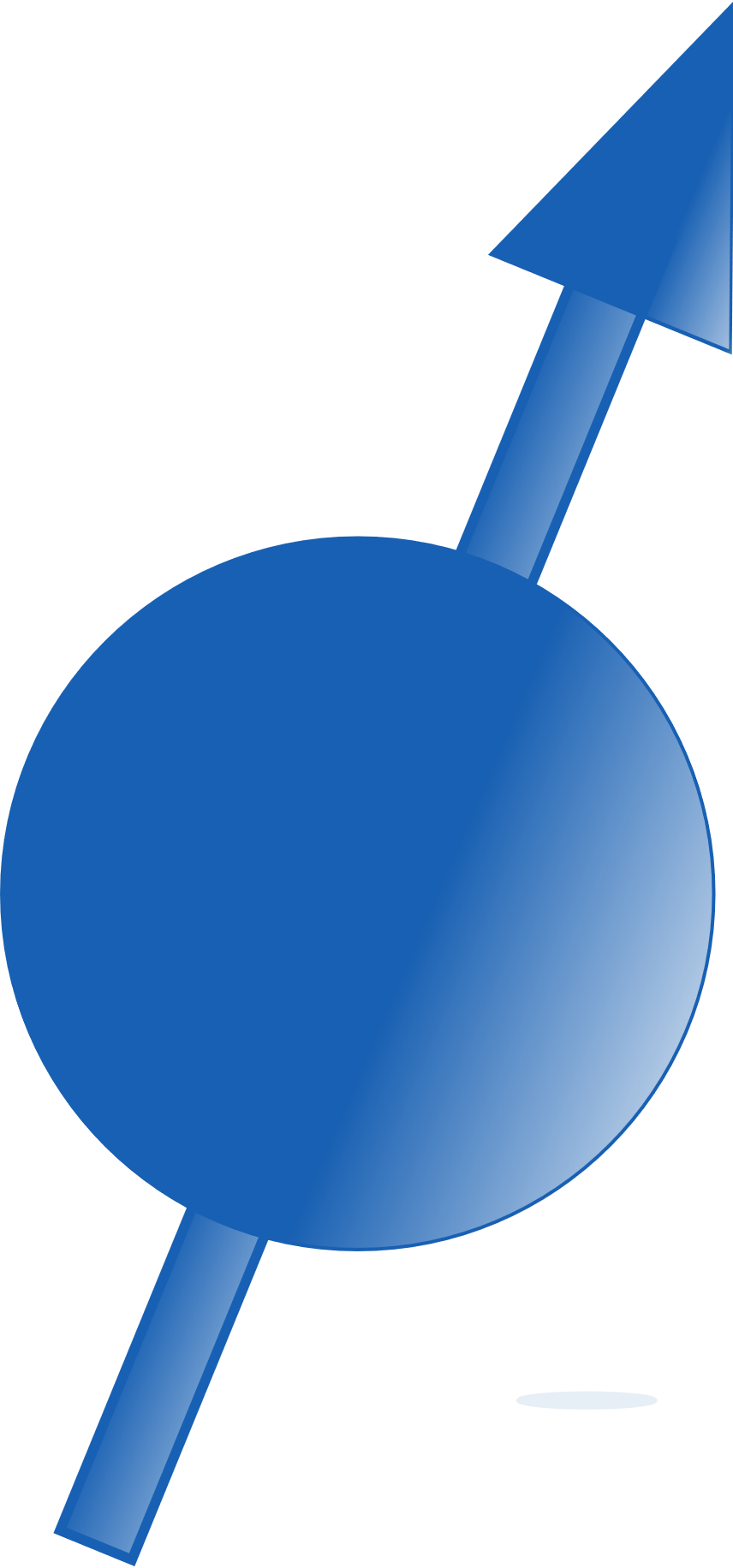 Bichromatic driving:
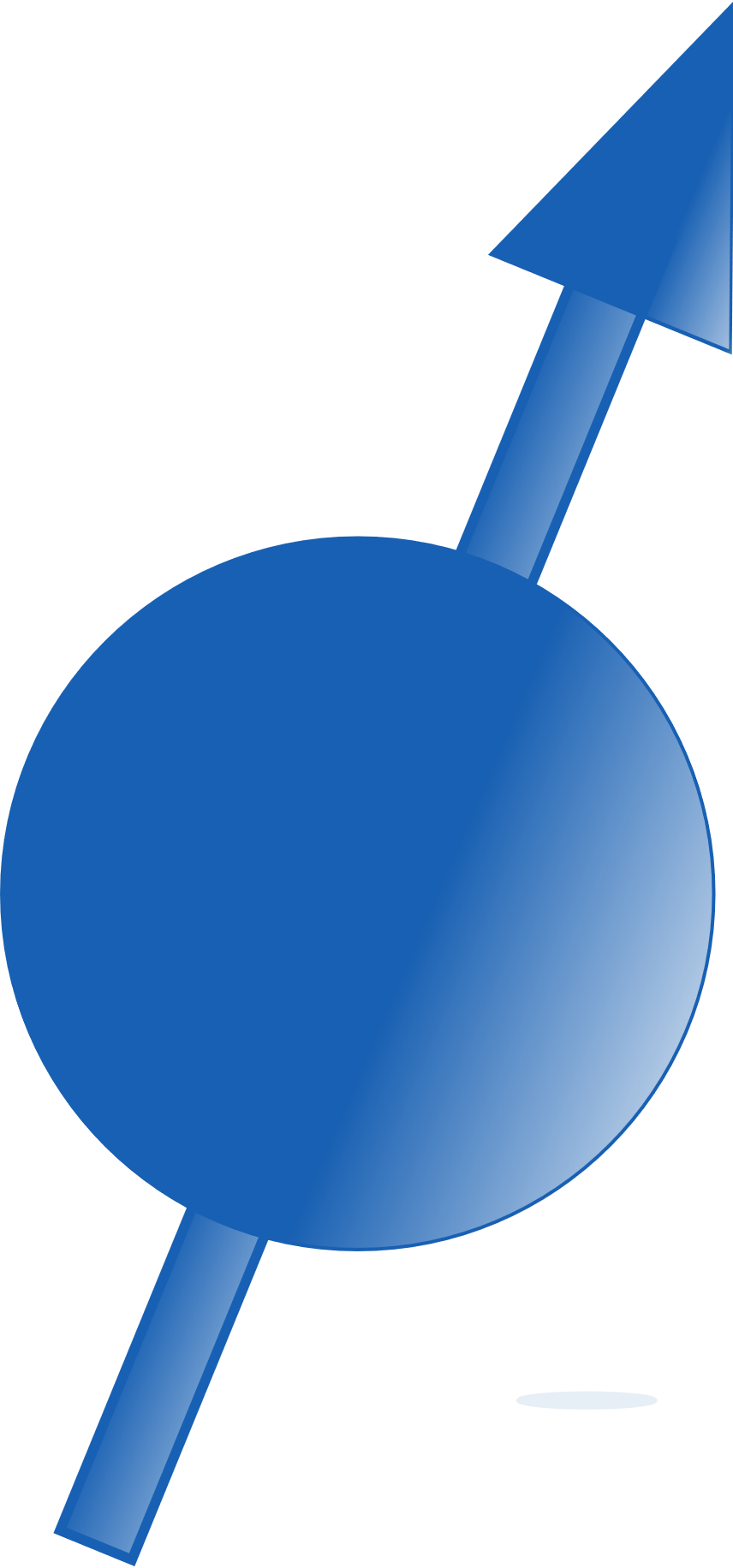 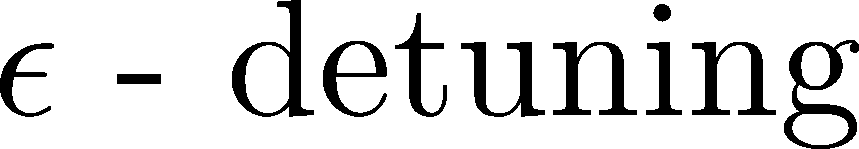 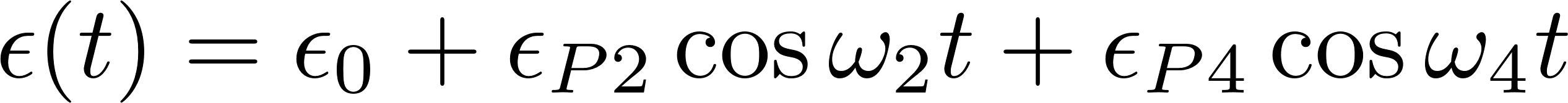 9/17
Fitting the spectrum
Q1 spectrum
Q2 spectrum
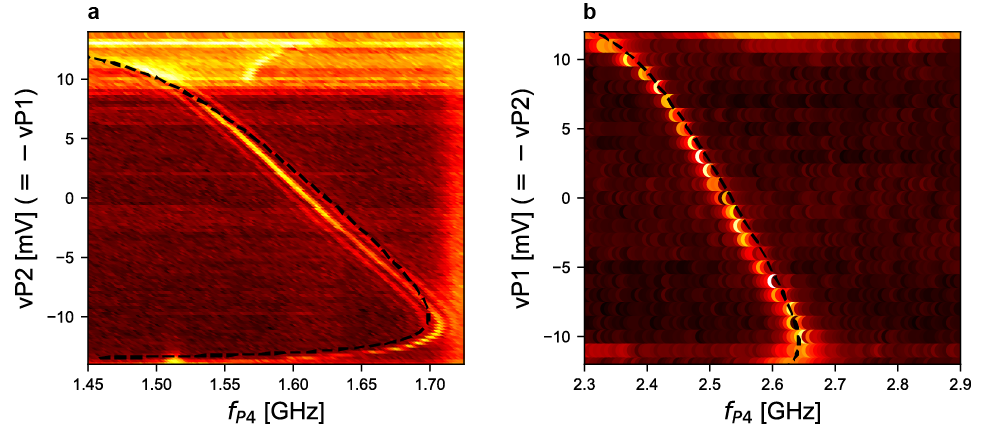 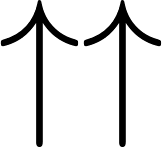 Q1_
Q2_
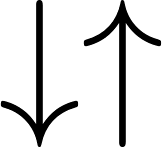 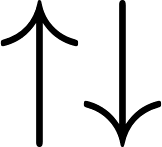 Q2
Q1
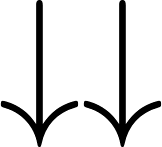 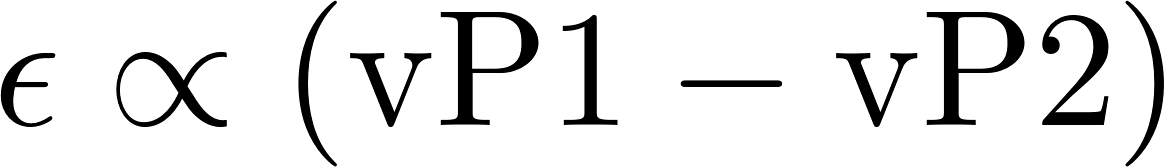 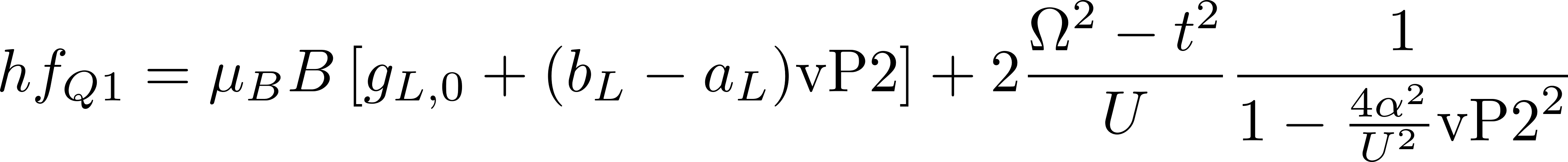 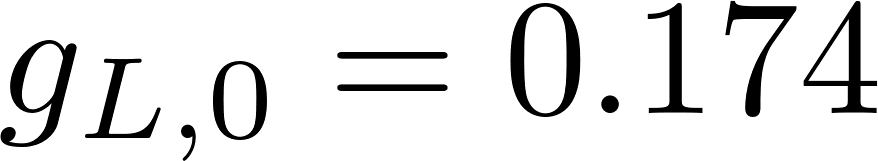 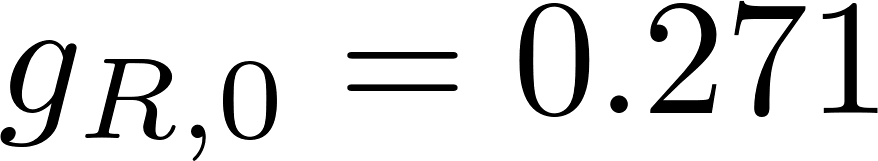 modulated g-factor
10/17
Bichromatic transitions
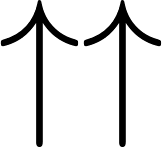 Four relevant states:
Q1_
Q2_
exchange int.
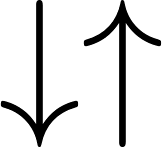 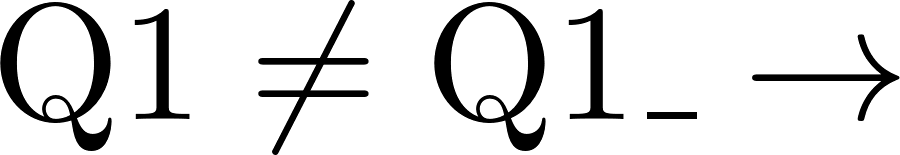 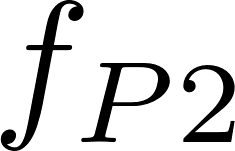 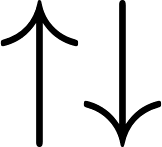 Q2
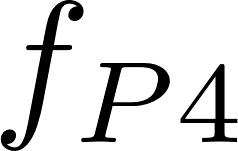 Q1
Multi-photon transitions:
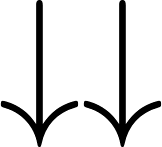 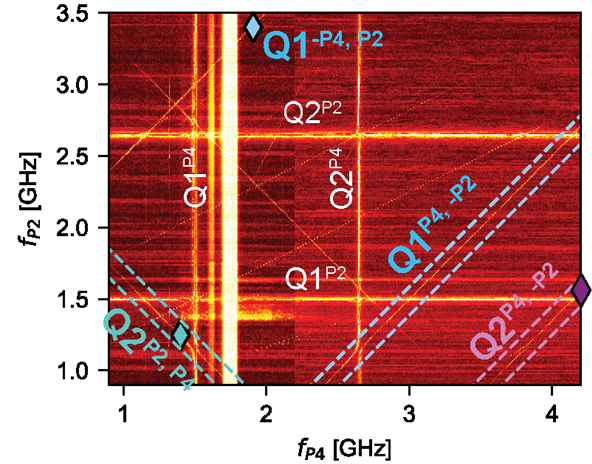 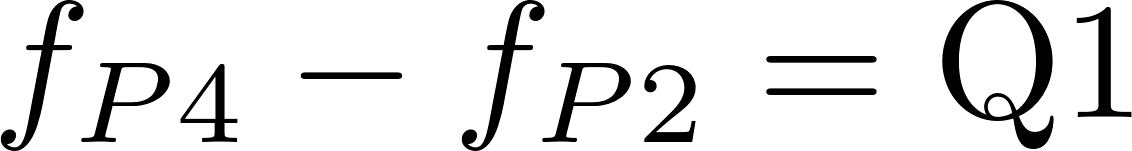 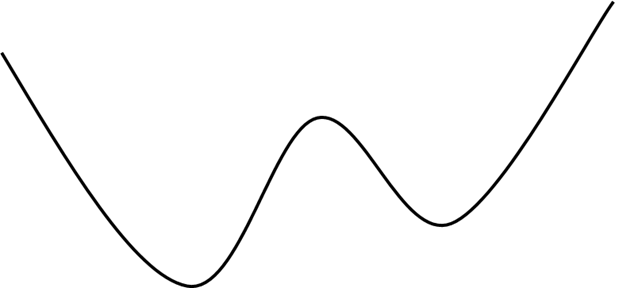 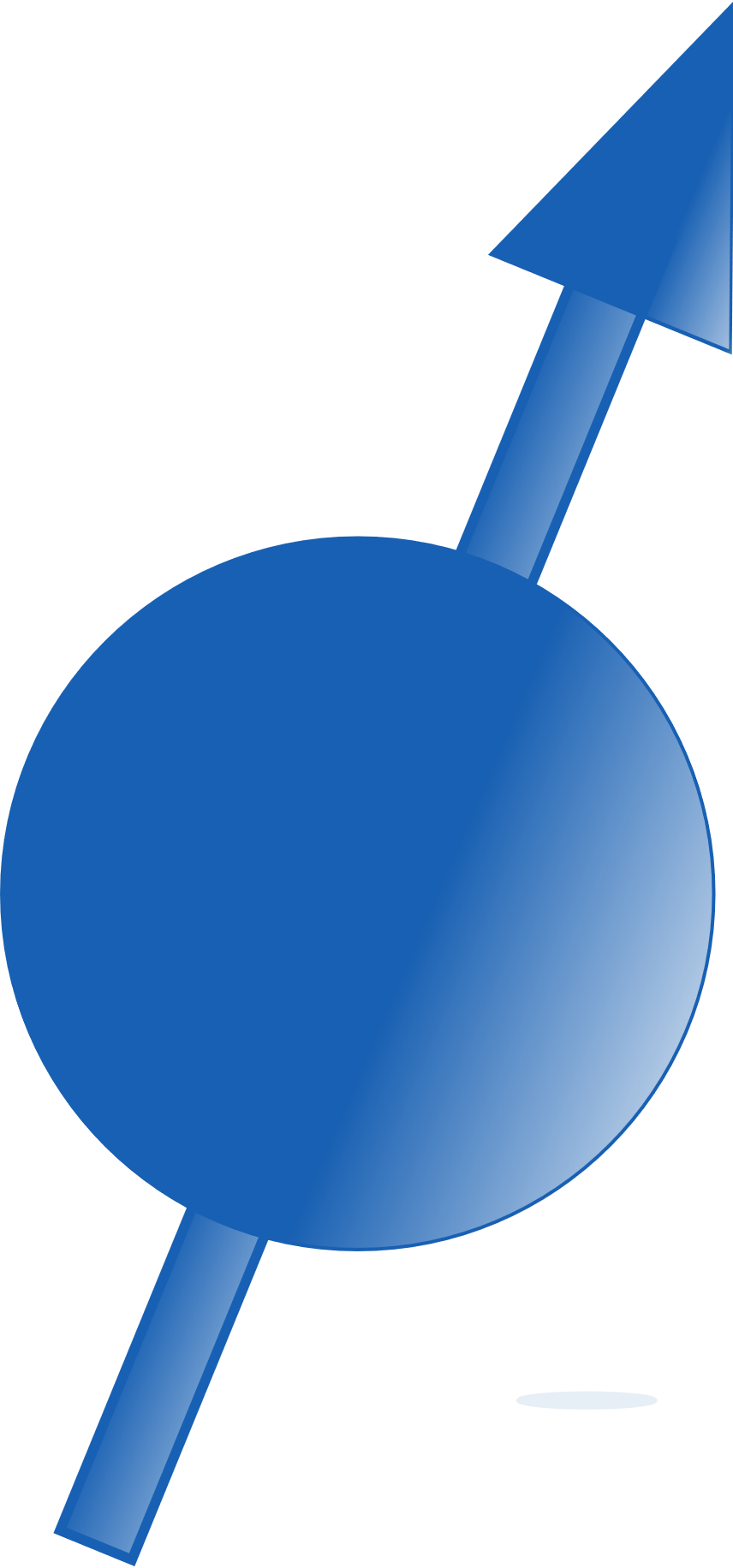 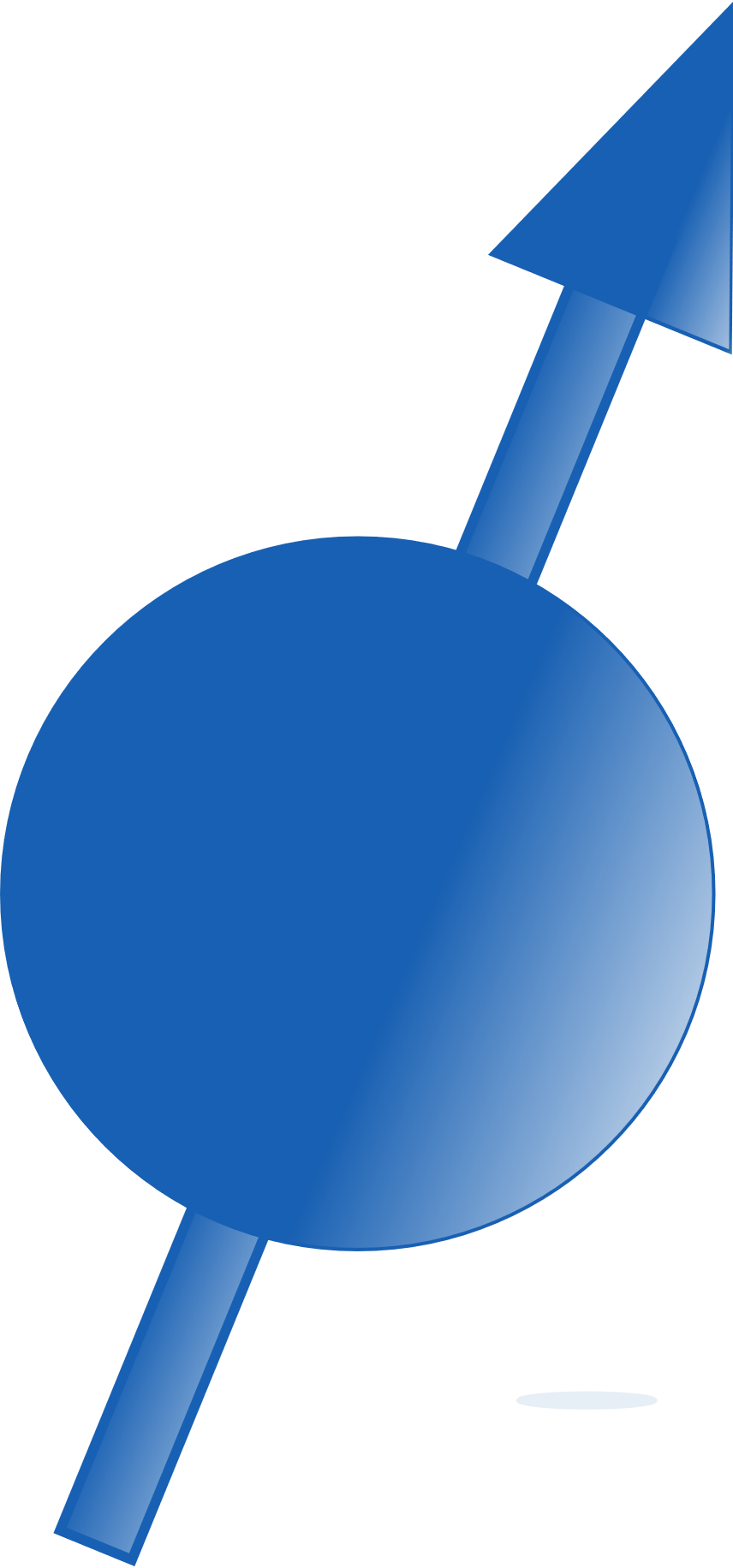 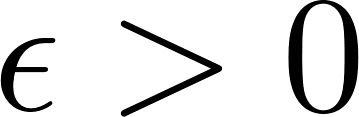 11/17
Theoretical methods
Non-trivial driving:
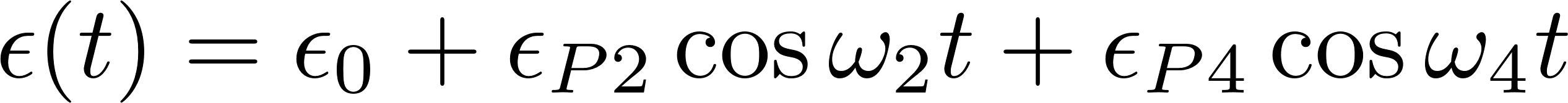 Floquet theory [1,2]: time-dependent, periodic Hamiltonian
Infinite, time-independent Floquet-matrix
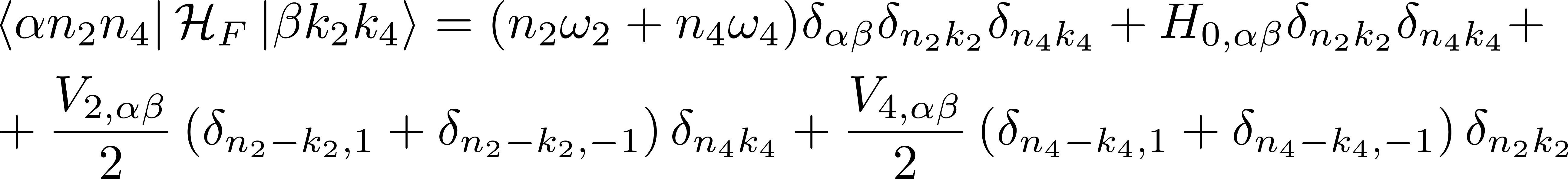 Schrieffer-Wolff transformation
Low-dimensional, time-independent
[1] - Shirley, J. H. (1965). Solution of the Schrödinger equation with a Hamiltonian periodic in time. Physical Review, 138(4B), B979.
[2] - Ho, T. S., Chu, S. I., & Tietz, J. V. (1983). Semiclassical many-mode Floquet theory. Chemical Physics Letters, 96(4), 464-471.
12/17
Resonance anticrossings
High resolution measurements along bichromatic lines
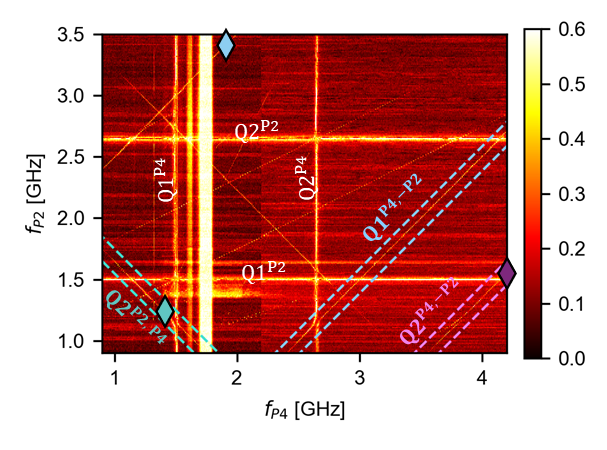 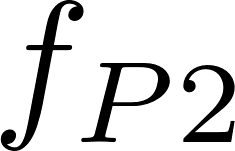 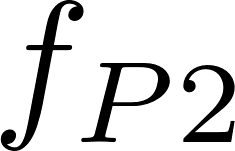 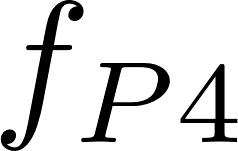 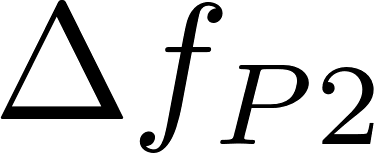 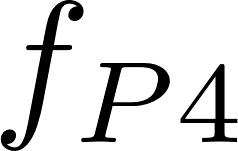 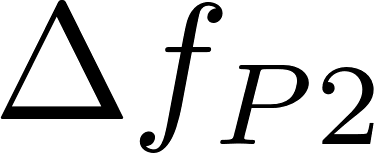 13/17
Resonance anticrossings
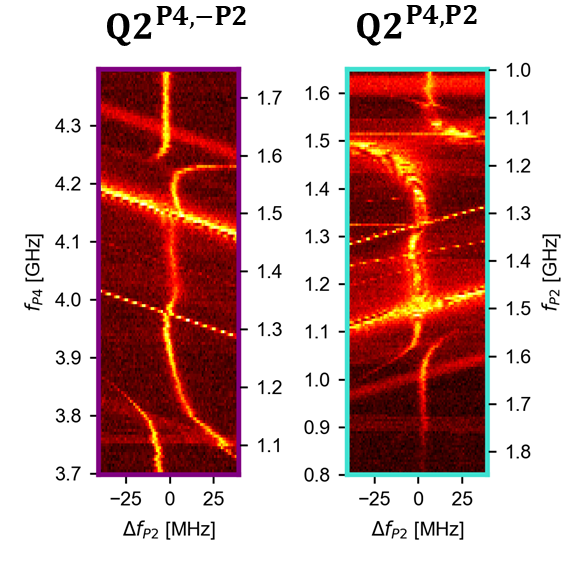 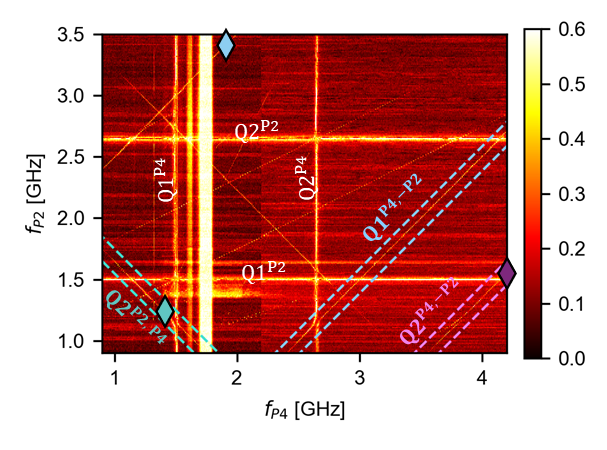 Anticrossings due to AC Stark shift
14/17
Description of anticrossings
3x3 effective matrix
Equation of anticrossings
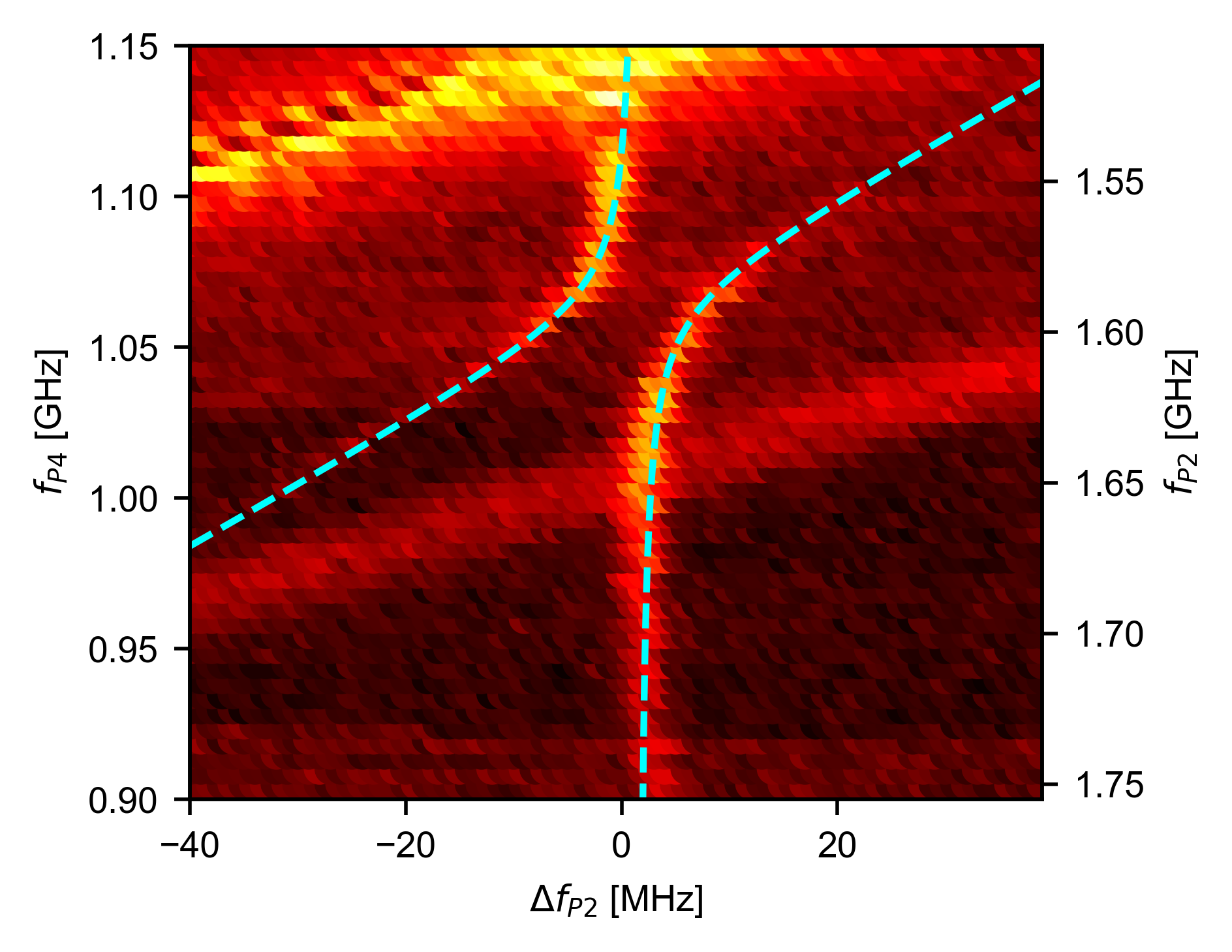 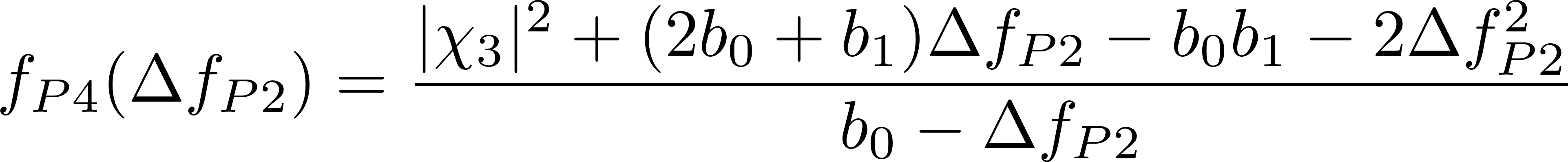 fitting
- Tunneling amplitudes
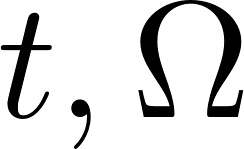 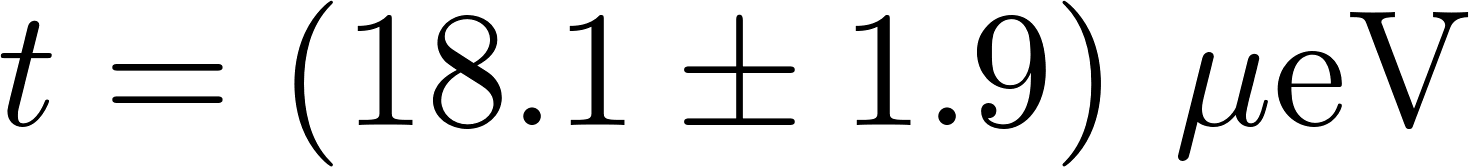 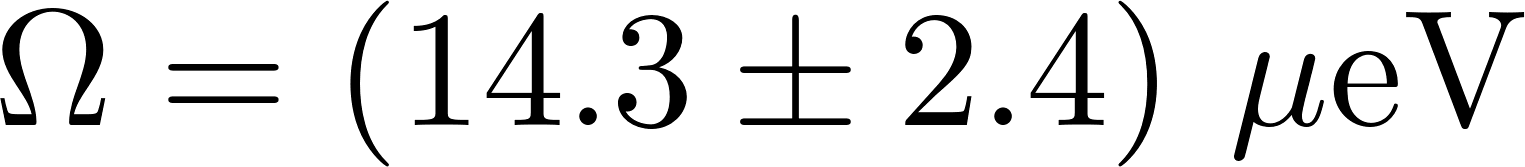 15/17
Results
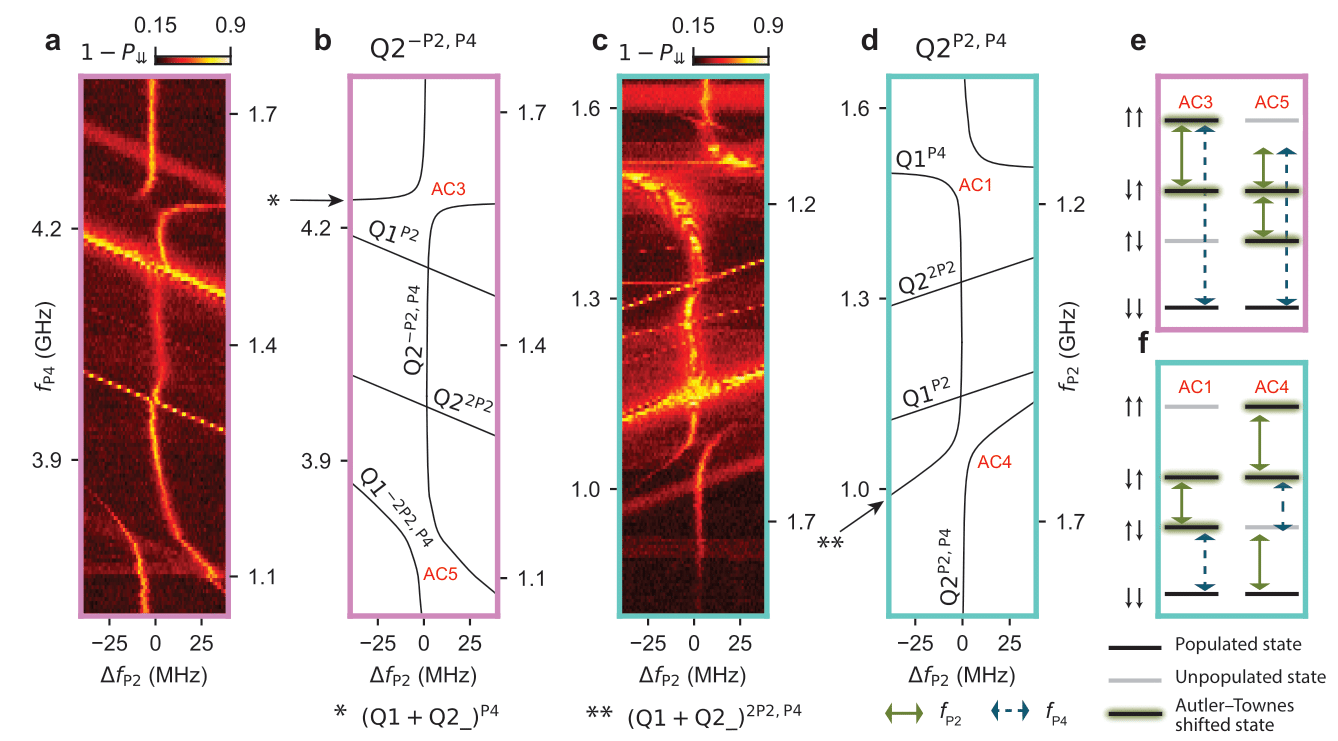 16/17
Rabi oscillations
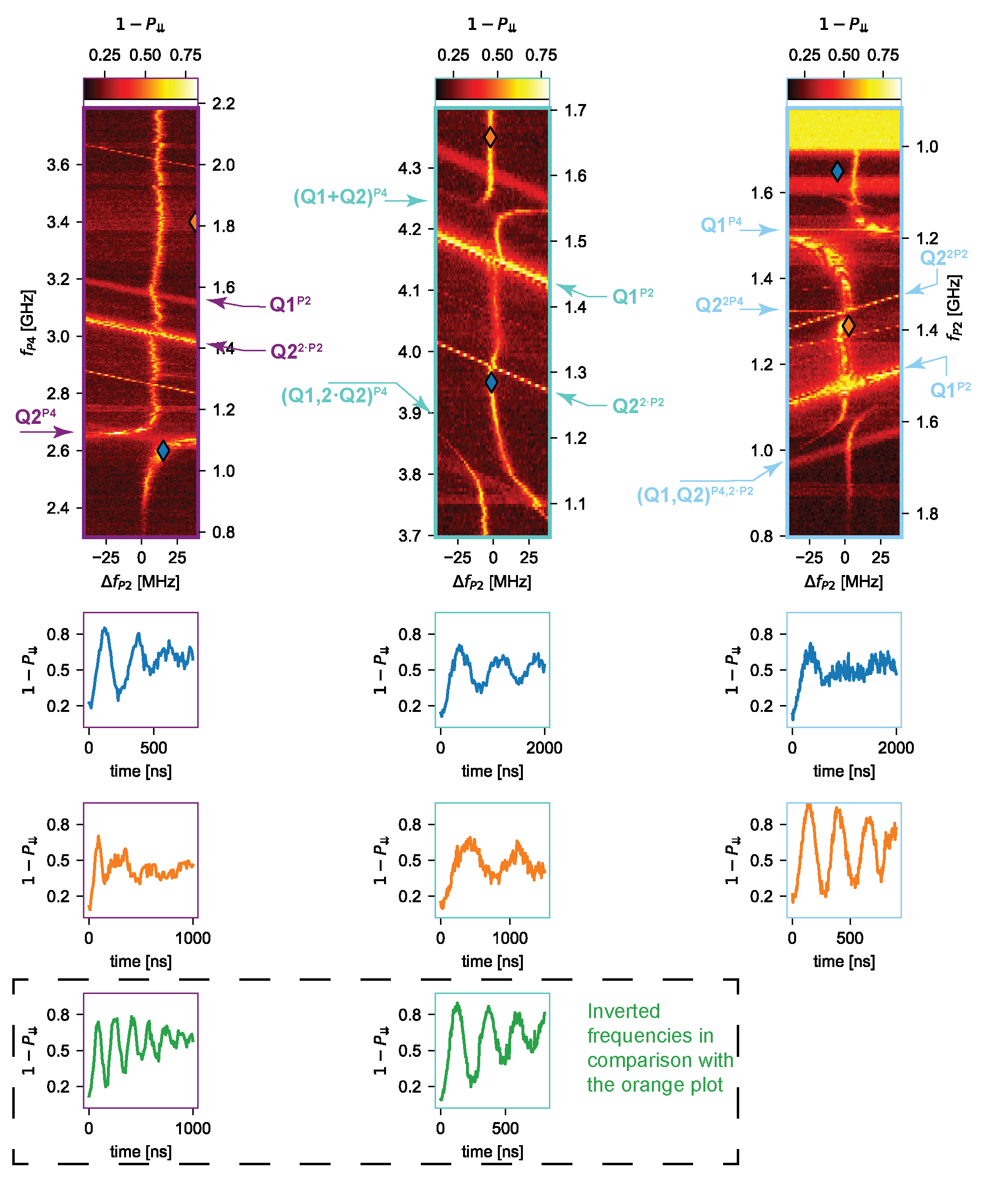 Slower than fastest germanium operations
(4 MHz vs 540 MHz) [1]
Fidelity is not high, further optimization needed
Larger driving amplitude required
Not well understood
[1] - Wang, K., Xu, G., Gao, F., Liu, H., Ma, R. L., Zhang, X., ... & Guo, G. P. (2022). Ultrafast coherent control of a hole spin qubit in a germanium quantum dot. Nature Communications, 13(1), 206.
17/17
Conclusions
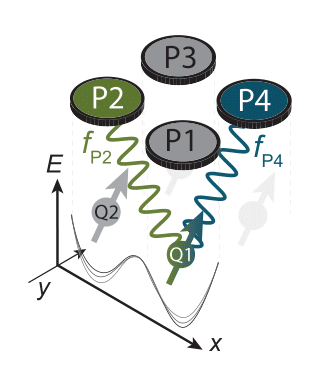 First experimental demonstration of bichromatic driving of spin qubits
By fitting the spectrums and the anticrossings, the model parameters could be determined
Bichromatic driving in large qubit arrays might be an efficient driving scheme
Thank you for your attention!
Author contributions
Delft – Experiments
Delft – Device development
Budapest – Theory
Valentin John
Francesco Borsoi
Chien-An Wang
Floor van Riggelen
Menno Veldhorst
William Lawrie
Amir Sammak
Nico W. Hendrickx
Giordano Scappucci
Zoltán György
Gábor Széchenyi
András Pályi
John, V., Borsoi, F., György, Z., Wang, C. A., Széchenyi, G., van Riggelen-Doelman, F., ... & Veldhorst, M. (2024). Bichromatic Rabi control of semiconductor qubits. Physical review letters, 132(6), 067001.
Results
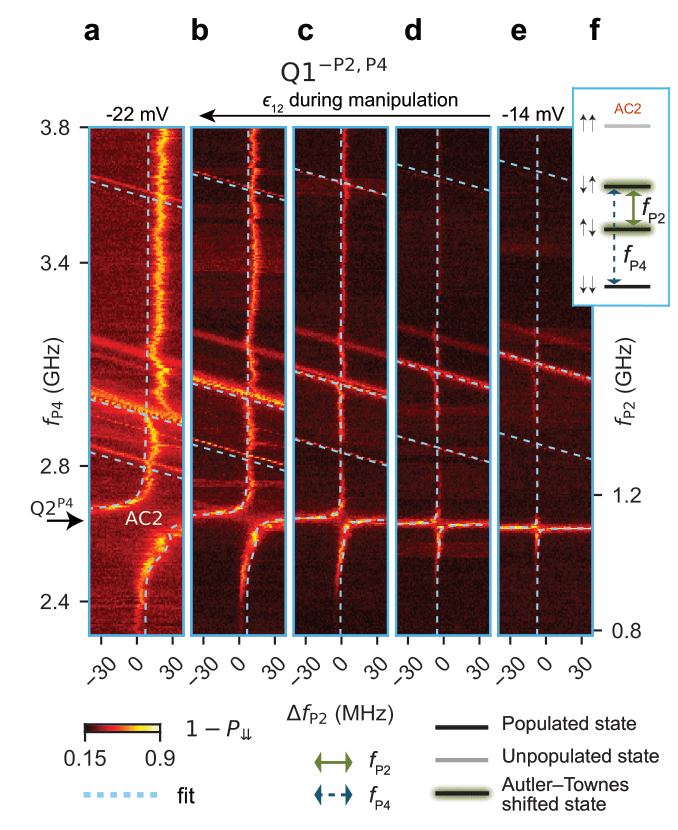 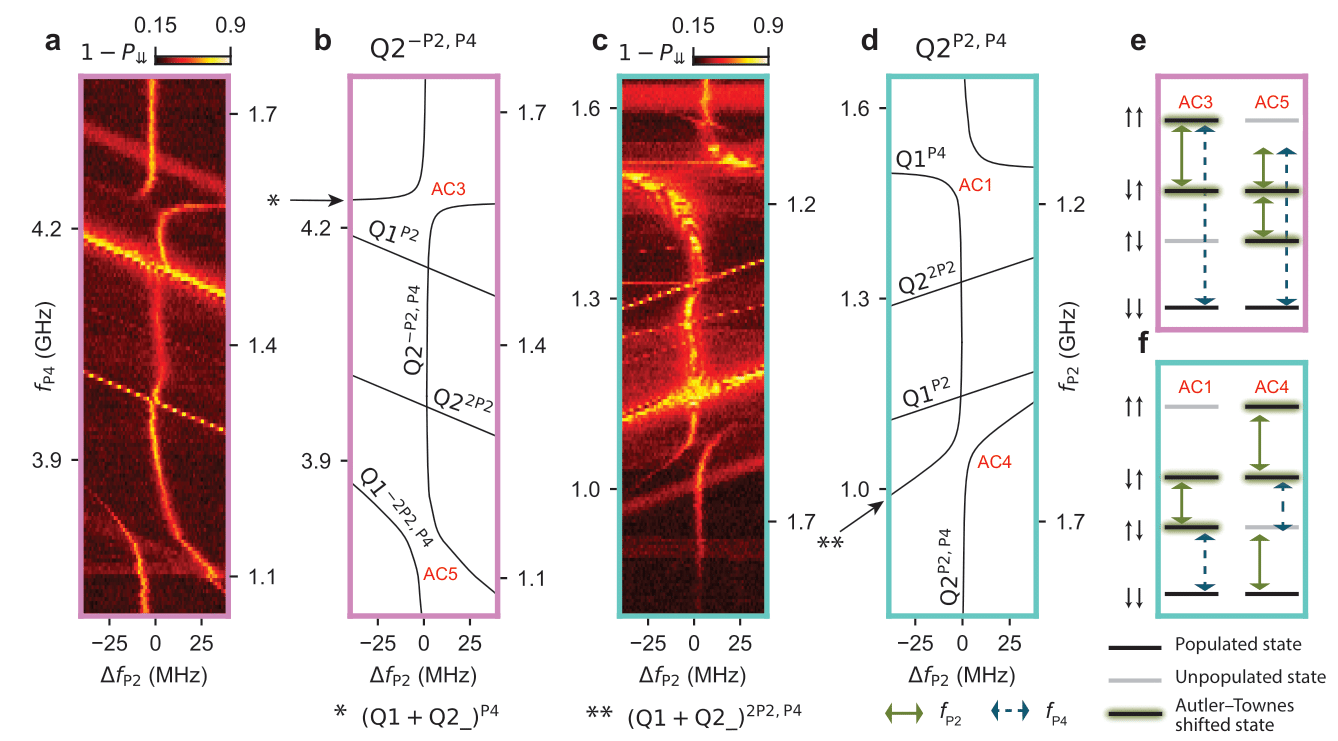 Changing the detuning
Description of anticrossings
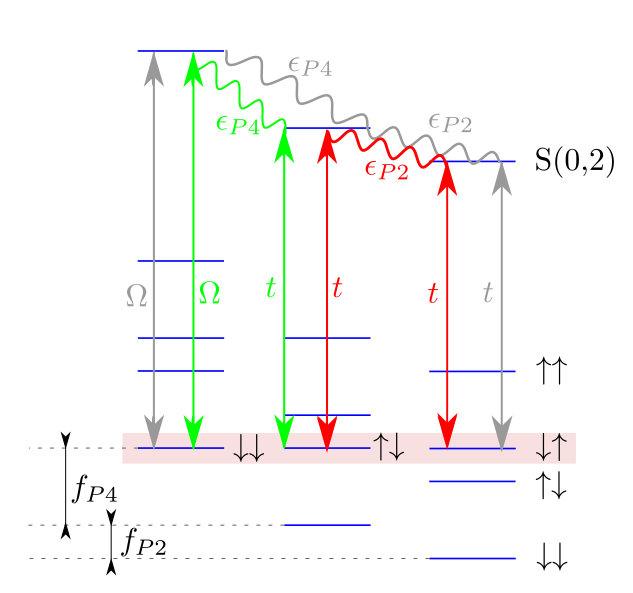 Three degenerate Floquet-levels
3x3 effective Hamiltonian
Condition for anticrossing, AC Stark shift
single-photon > two-photon > three-photon
Predicting crossings and anticrossings
Driving with P2 > P4
Characterization of anticrossings
Two- and three-photon lines
Single-photon and two-photon lines
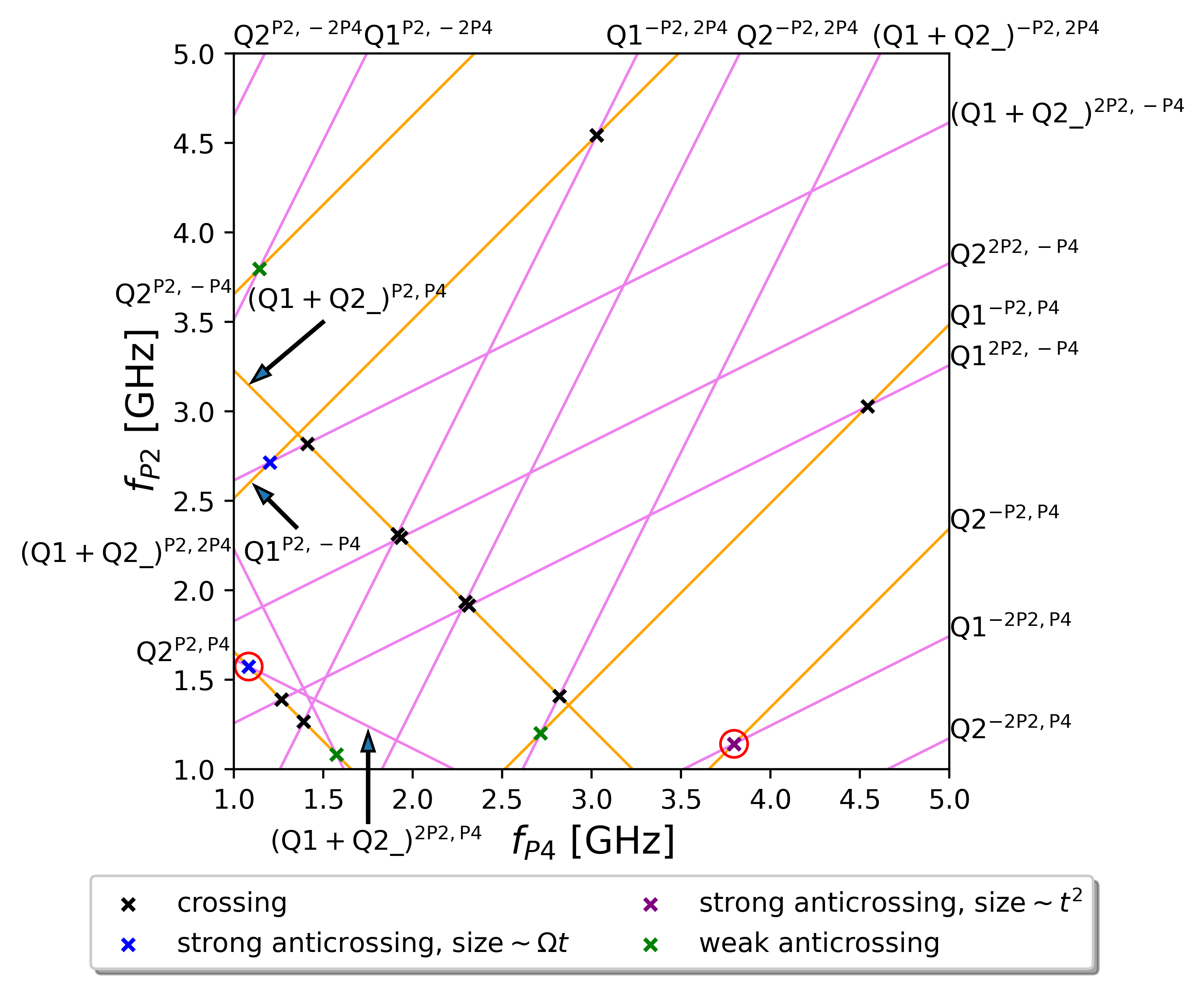 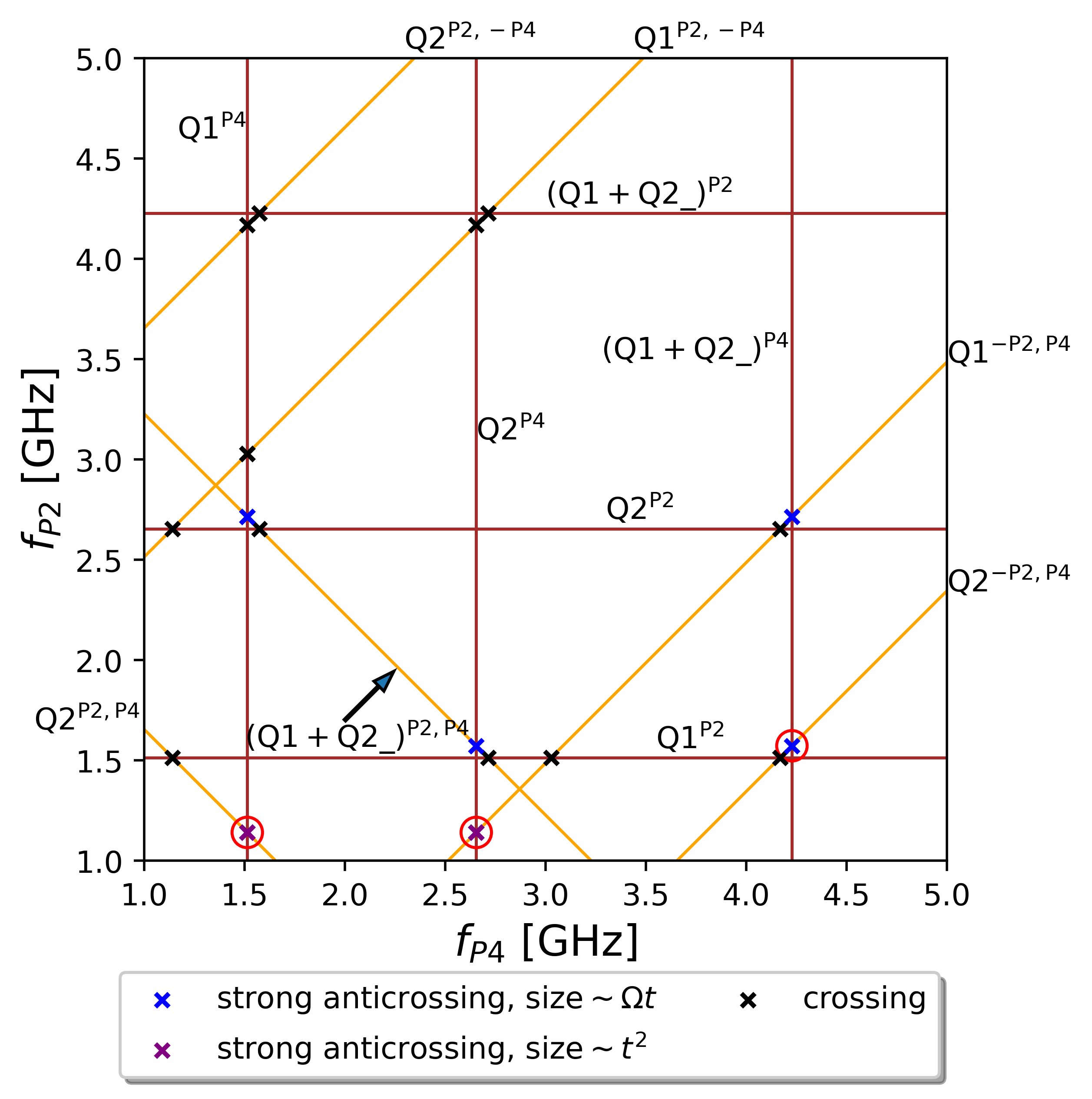 Problem with Rabi frequencies
Problem with driving using P4
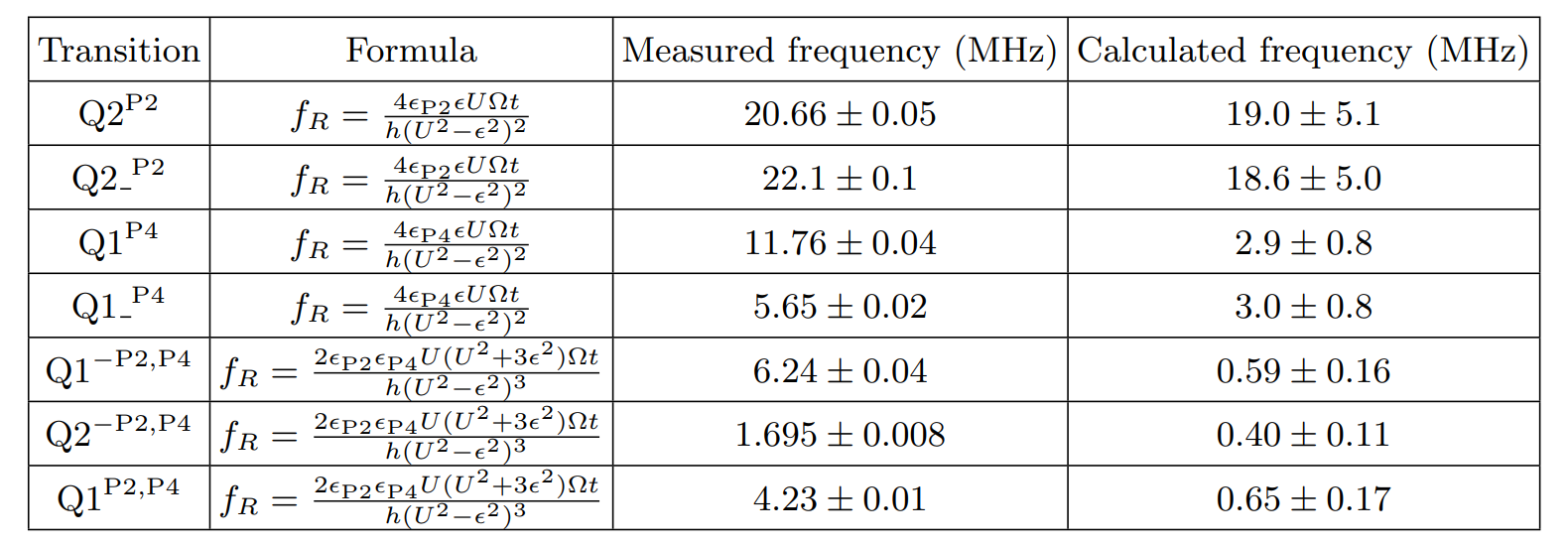 Power attenuation
Distortion of anticrossings
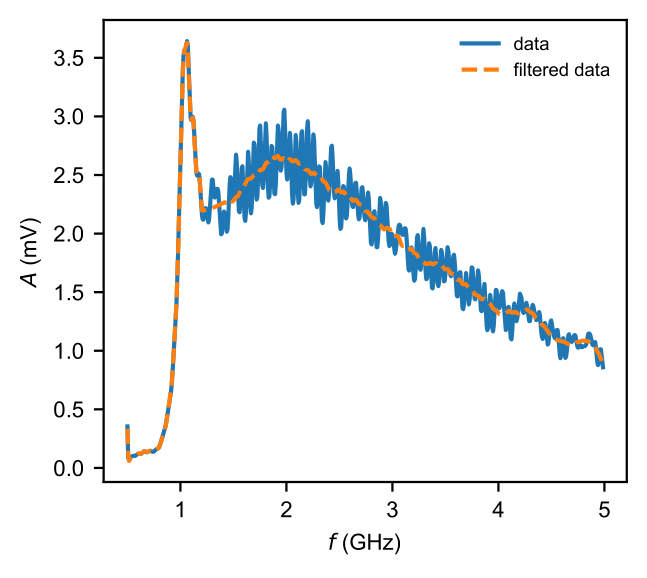